Extreme Weather Events Originating from Tropopause Polar Vortex Interactions with the North Atlantic Jet Stream
Kevin A. Biernat, Lance F. Bosart, and Daniel Keyser
Department of Atmospheric and Environmental Sciences 
University at Albany, SUNY

AMS 27th Conference on Weather Analysis and Forecasting
1 July 2015

Research support provided by NSF Grant AGS-1355960

kbiernat@albany.edu
What are Tropopause Polar Vortices (TPVs)?
TPVs are defined as tropopause-based vortices of high-latitude origin and are material features (Cavallo and Hakim 2009)

A TPV is a particular type of coherent tropopause disturbance (CTD) 

A CTD is defined as a tropopause-based material feature that is not necessarily of high-latitude origin and does not necessarily correspond to a vortex (Pyle et al. 2004)
What are Tropopause Polar Vortices (TPVs)?
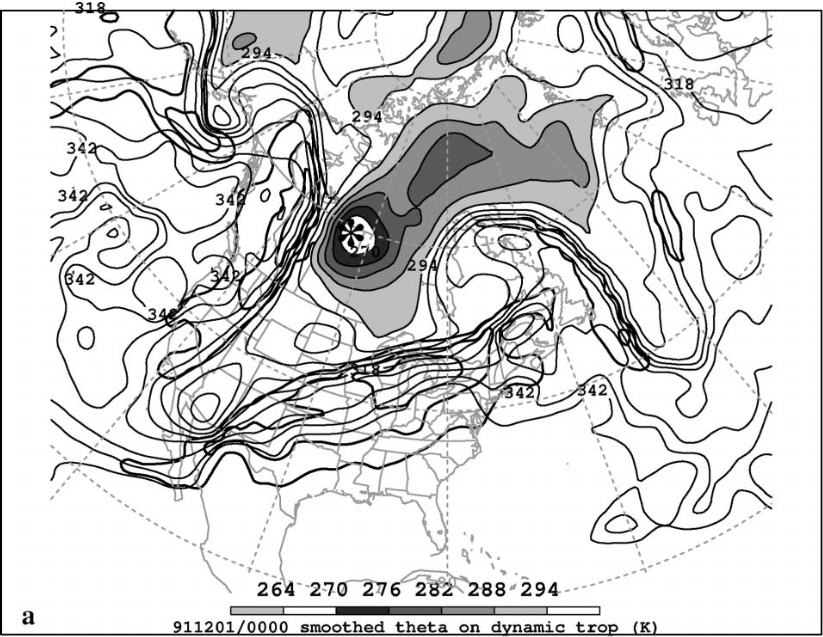 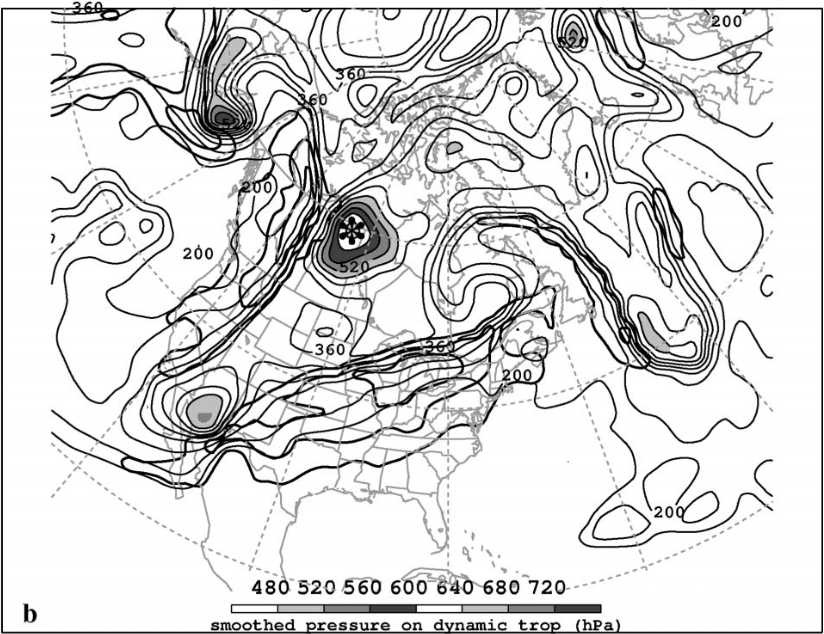 TPV
TPV
(left) Dynamic tropopause (DT) wind speed (every 15 m s−1  starting at 50 m s−1, thick contours) and                          DT potential temperature (K, thin contours and shaded) on 1.5-PVU surface valid 0000 UTC 1 Dec 1991;                             (right) same as left except DT pressure (hPa, thin contours and shaded).                                          Adapted from Fig. 11 in Pyle et al. (2004).
[Speaker Notes: Also a CTD but meets TPV criterion
Lower DT theta and higher DT pressure
Tropopause extends downward
Local minimum of DT theta, max in DT pressure, and relatively circular symmetric]
Outline
Motivation

Objectives

Data and Methodology

Case Study: 18–19 November 2013 extreme flooding event over Sardinia, Italy

Conclusions
Motivation
TPVs may interact with midlatitude jet streams and act as precursors to intense midlatitude cyclogenesis events

Interactions between TPVs and North Atlantic jet stream (NAJ) may lead to development of extreme weather events (EWEs) between North America and Europe
Objectives
Diagnose processes that lead to the extraction of a TPV from high latitudes and the approach of the TPV toward the NAJ

Diagnose processes that result in interactions between the TPV and NAJ and that culminate in EWE development

Explore impact of large-scale flow configuration and embedded disturbances on TPV–NAJ interactions and EWE development
Data and Methodology
0.5° NCEP CFSR (Saha et al. 2010)

Manual TPV identification

Coherent vortex that exhibits a local minimum of DT θ (i.e., closed contours of DT θ)

Cavallo and Hakim (2009) require that a vortex spend at least 60% of its lifetime north of 65°N and last ≥ 2 days

“60% of lifetime north of 65°N” criterion is not imposed here; only require that vortex be of high-latitude origin and last ≥ 2 days
18–19 November 2013 Sardinia Flood Event
Slow-moving cutoff cyclone over Mediterranean leads to significant rainfall and flooding over portions of Sardinia
Up to 467 mm of rain reported 
16 deaths (Munich RE, 2014)
Overall losses: ~780 million USD (Munich RE, 2014)
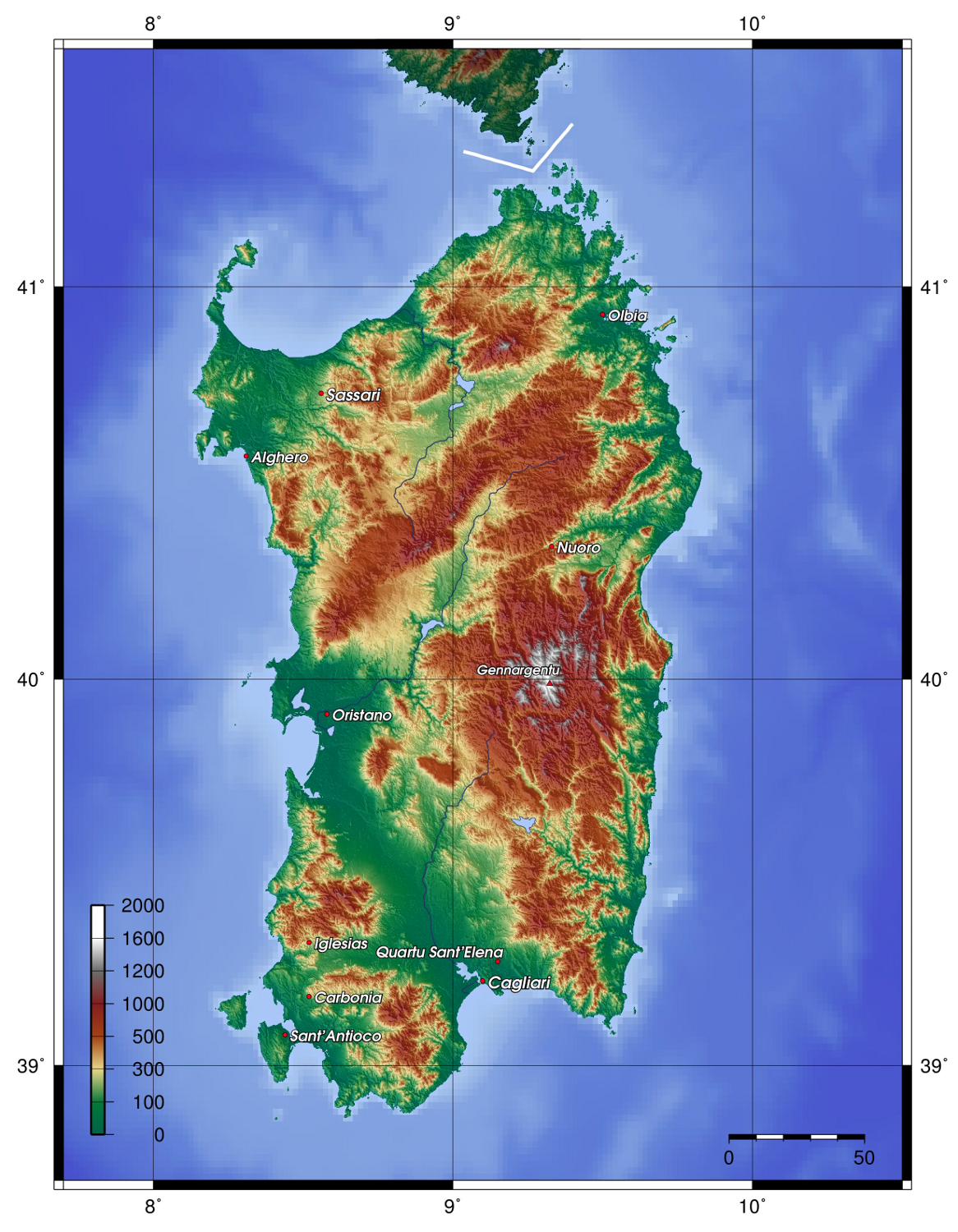 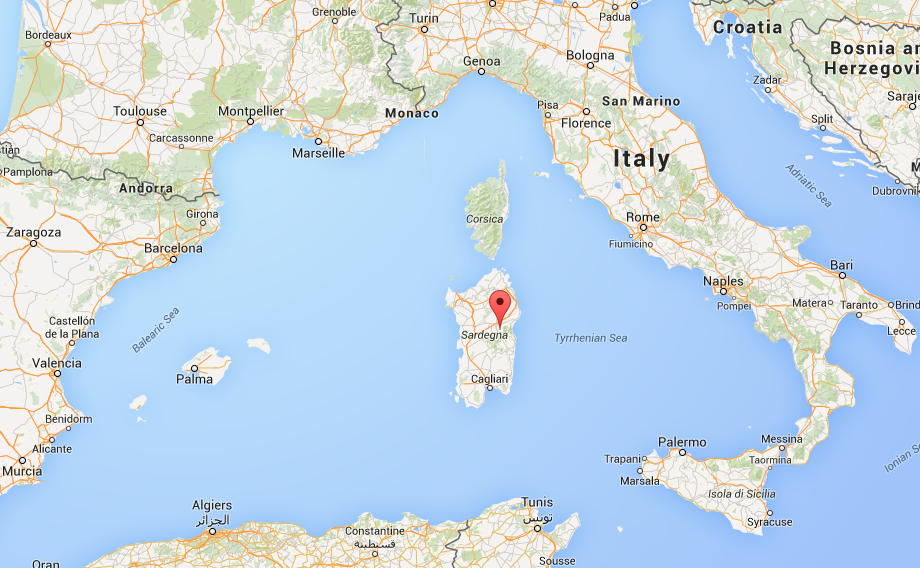 (Source: Google Maps)
(Source: http://it.wikipedia.org/wiki/Campidano)
[Speaker Notes: 1–2 May 2010 Nashville Flood Event resulted in 26 fatalities and 2–3 billion USD in damages throughout Tennessee and Kentucky during 1–4 May (Moore et al. 2012)
May 2013 Central European Flood resulted in 22 billion USD in damages (costliest natural disaster in 2013)
Hurricane Sandy: 71.4 billion USD]
TPV Track: 1200 UTC 5 Nov – 0600 UTC 15 Nov 2013
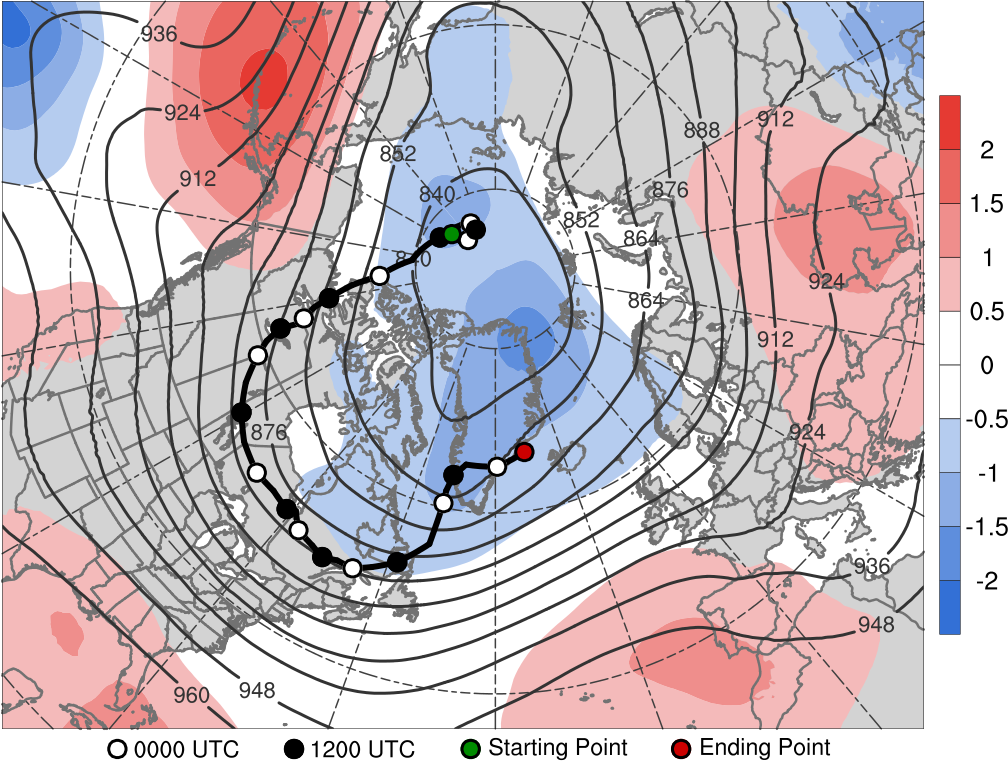 80°E
7
140°W
60°E
8
6
9
80°N
40°E
10
120°W
15
11
60°N
14
20°E
12
100°W
13
40°N
80°W
60°W
40°W
20°W
0°
5–15 Nov 2013 time-mean 300-hPa geopotential height (dam, gray) and                                                                 geopotential height anomaly (σ, shaded)
TPV Extraction
1200 UTC 7 Nov 2013
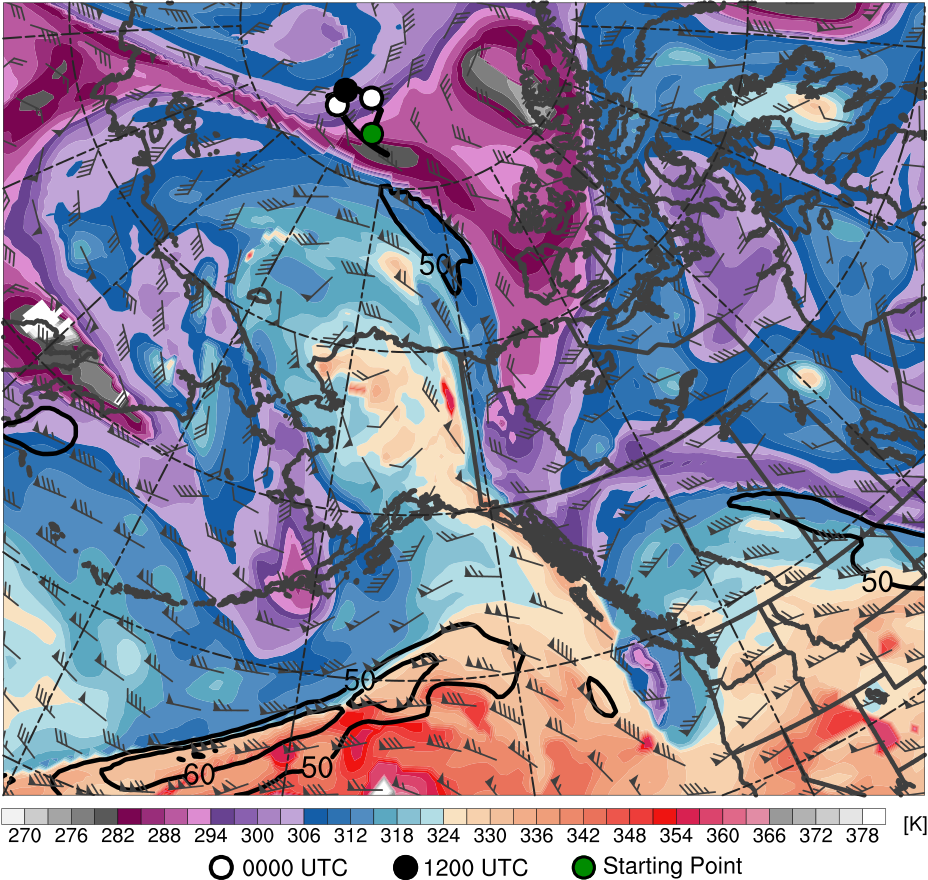 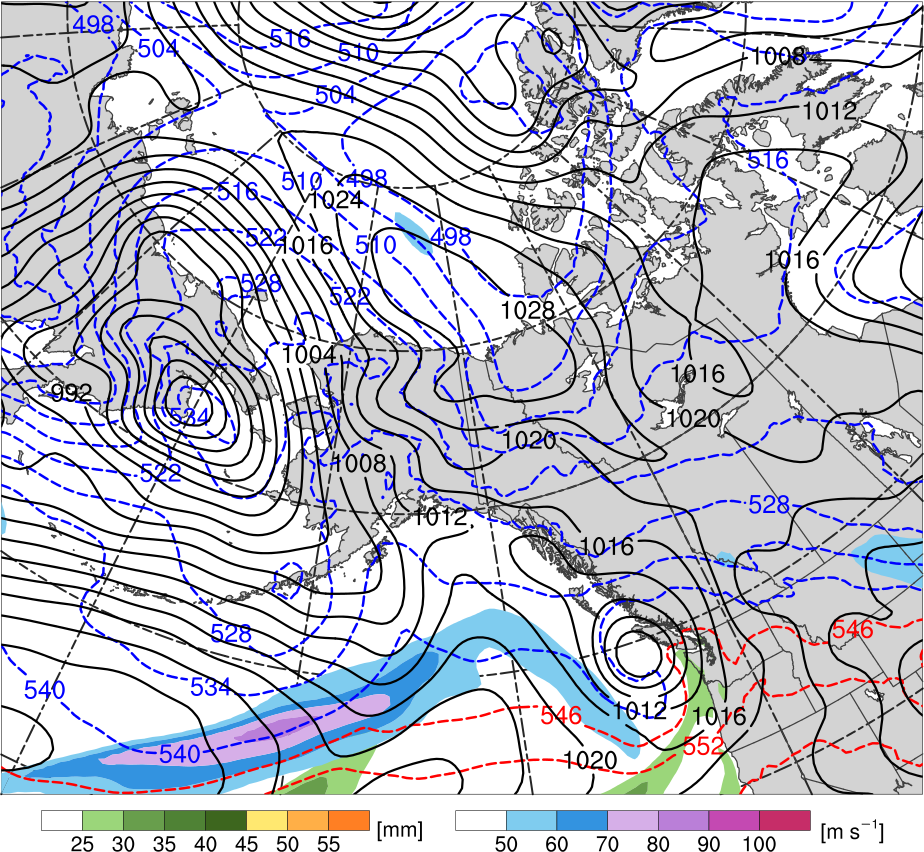 TPV
C
60°N
60°N
H
L955
R1
50°N
50°N
40°N
40°N
140°W
120°W
180°
140°W
120°W
160°W
180°
160°W
Potential temperature (K, shaded), wind speed (black, every 10 m s−1  starting at 50 m s−1),     and wind (m s−1, barbs) on 2-PVU surface
250-hPa wind speed (m s−1, shaded), 
1000–500-hPa thickness (dam, blue/red), 
MSLP (hPa, black), PW (mm, shaded)
TPV Extraction
1200 UTC 9 Nov 2013
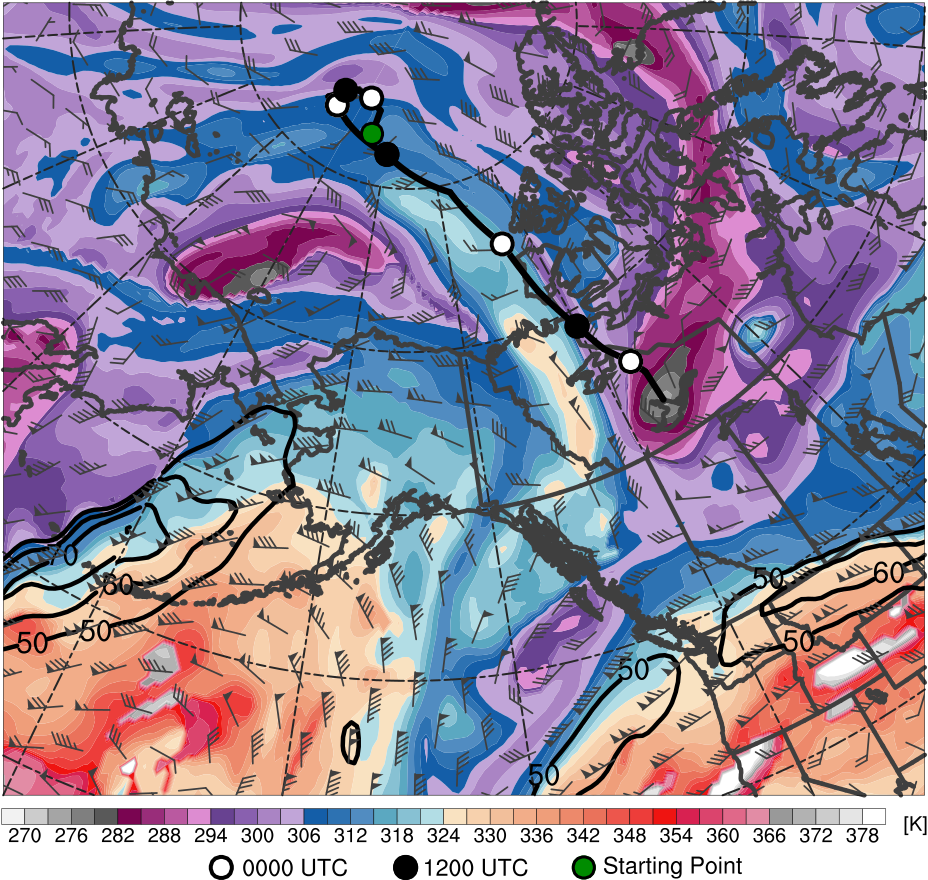 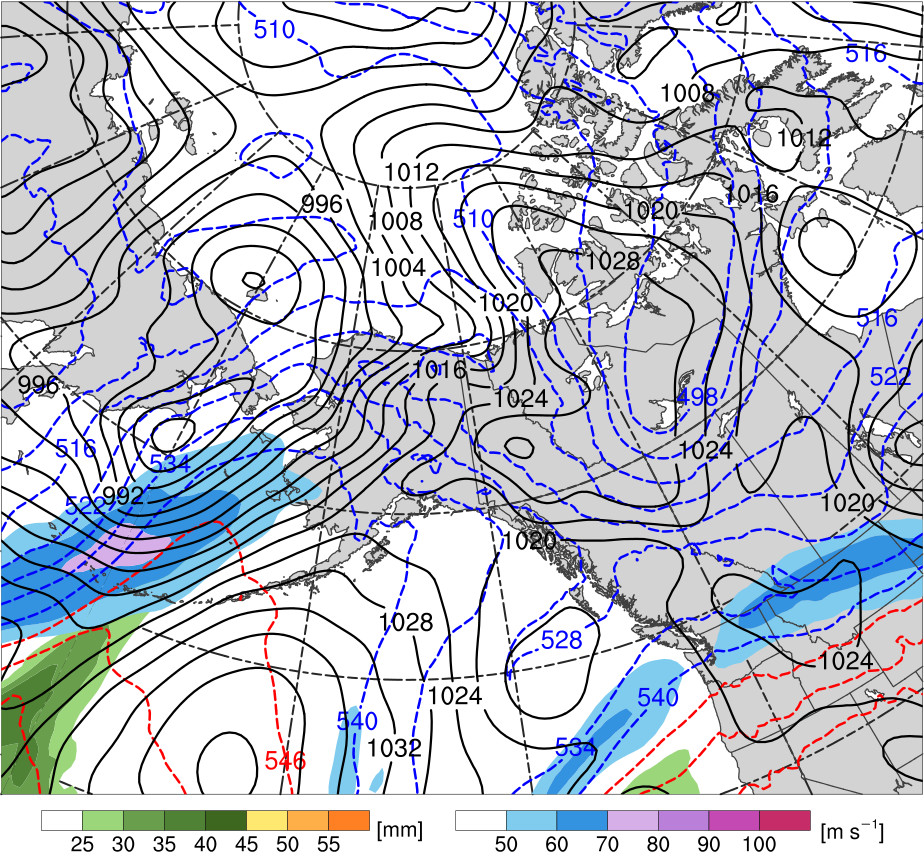 60°N
60°N
C
R1
TPV
H
50°N
50°N
R2
40°N
40°N
140°W
120°W
180°
140°W
120°W
160°W
180°
160°W
Potential temperature (K, shaded), wind speed (black, every 10 m s−1  starting at 50 m s−1),     and wind (m s−1, barbs) on 2-PVU surface
250-hPa wind speed (m s−1, shaded), 
1000–500-hPa thickness (dam, blue/red), 
MSLP (hPa, black), PW (mm, shaded)
TPV–NAJ Interaction
1200 UTC 11 Nov 2013
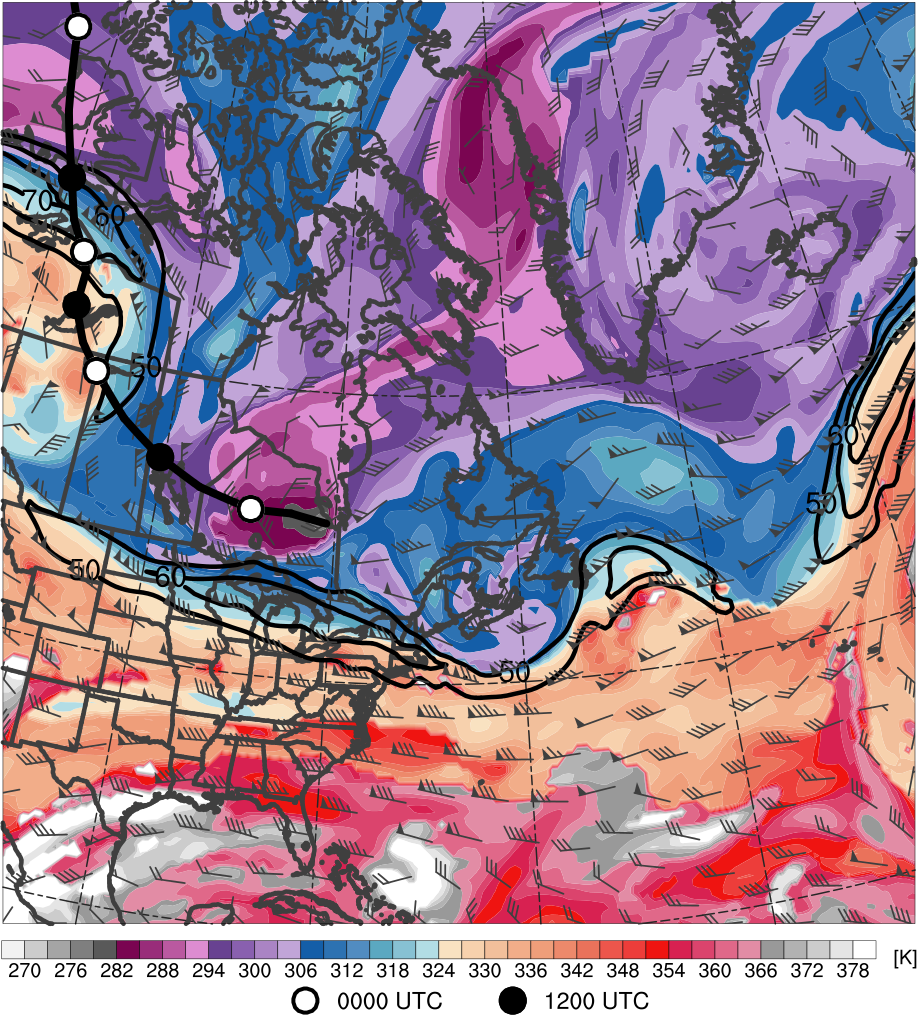 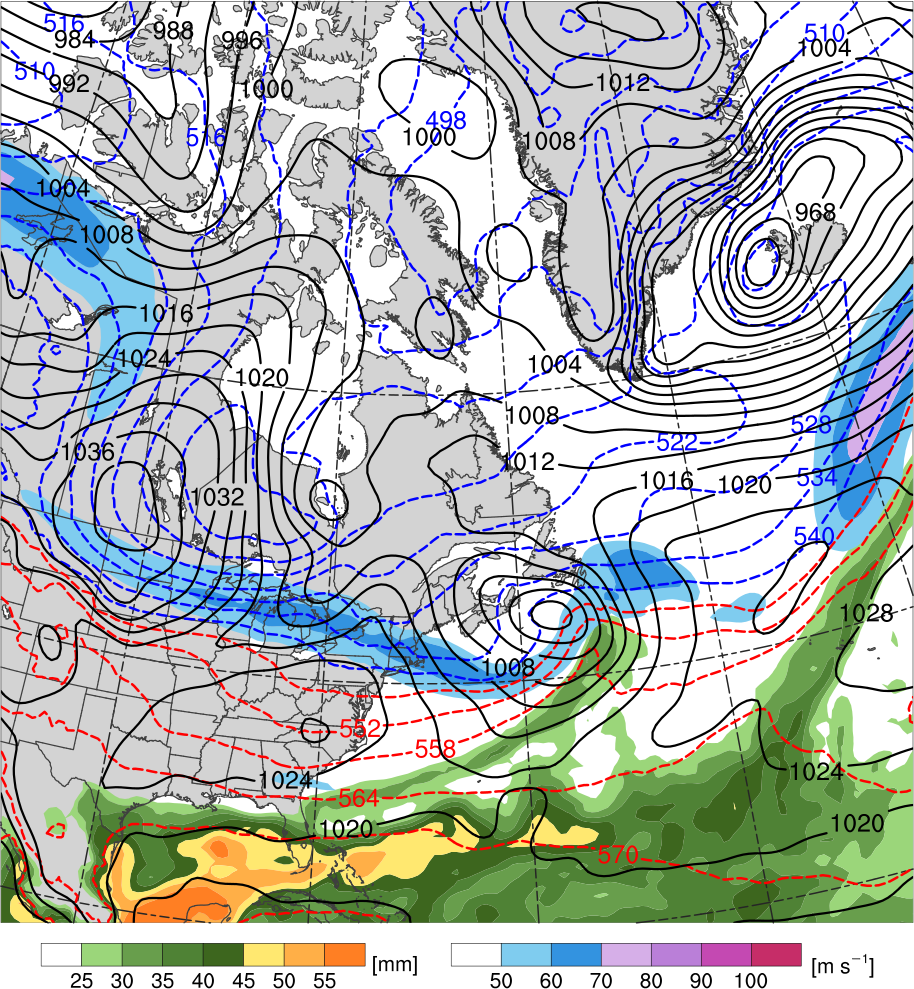 R2
60°N
60°N
TPV
L1002
T1
H
C
T2
40°N
40°N
20°N
20°N
100°W
80°W
60°W
40°W
100°W
80°W
60°W
40°W
Potential temperature (K, shaded), wind speed (black, every 10 m s−1  starting at 50 m s−1),     and wind (m s−1, barbs) on 2-PVU surface
250-hPa wind speed (m s−1, shaded), 
1000–500-hPa thickness (dam, blue/red), 
MSLP (hPa, black), PW (mm, shaded)
TPV–NAJ Interaction
0000 UTC 12 Nov 2013
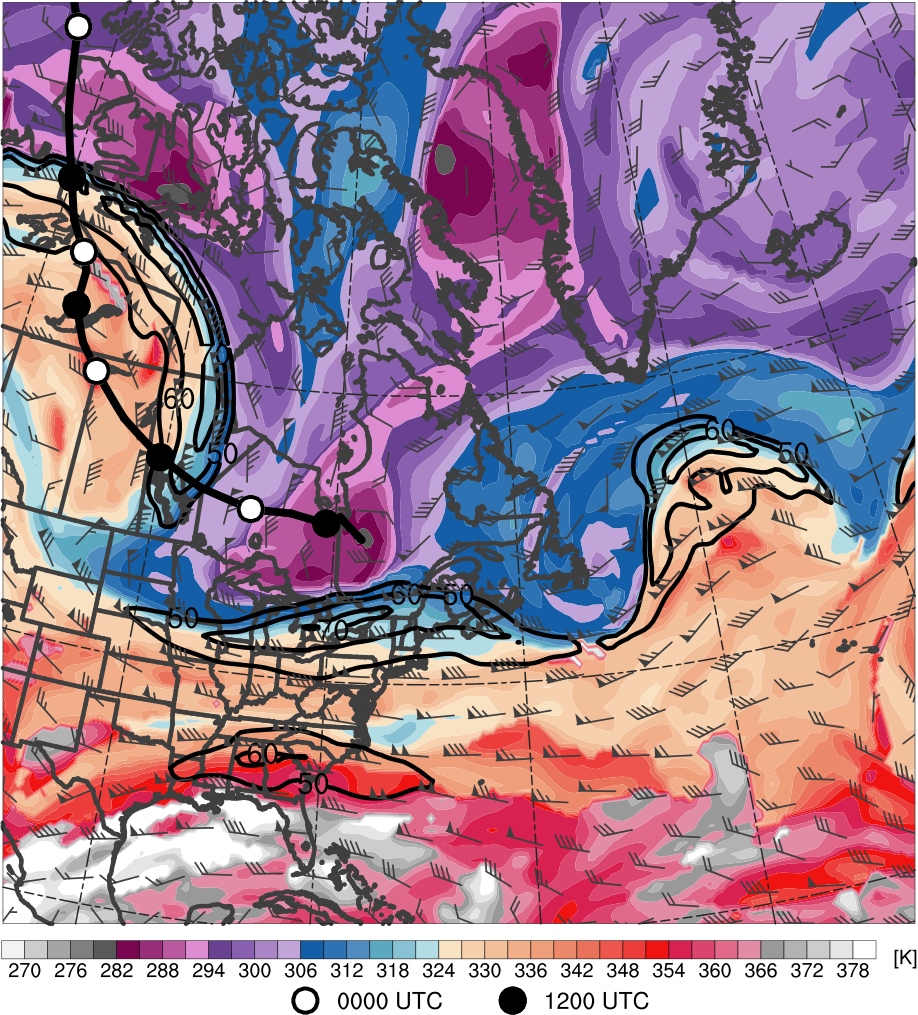 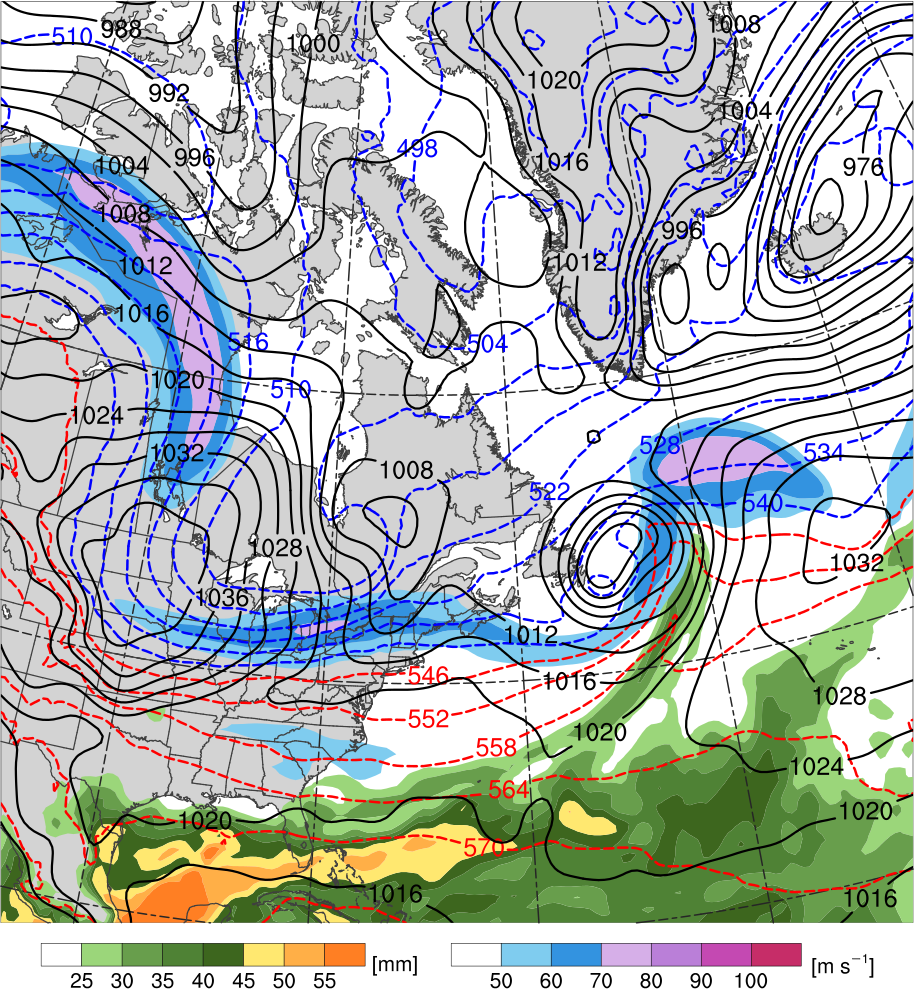 R2
60°N
60°N
TPV
L1002
C
H
T1
T2
R3
40°N
40°N
20°N
20°N
100°W
80°W
60°W
40°W
100°W
80°W
60°W
40°W
Potential temperature (K, shaded), wind speed (black, every 10 m s−1  starting at 50 m s−1),     and wind (m s−1, barbs) on 2-PVU surface
250-hPa wind speed (m s−1, shaded), 
1000–500-hPa thickness (dam, blue/red), 
MSLP (hPa, black), PW (mm, shaded)
TPV–NAJ Interaction
1200 UTC 12 Nov 2013
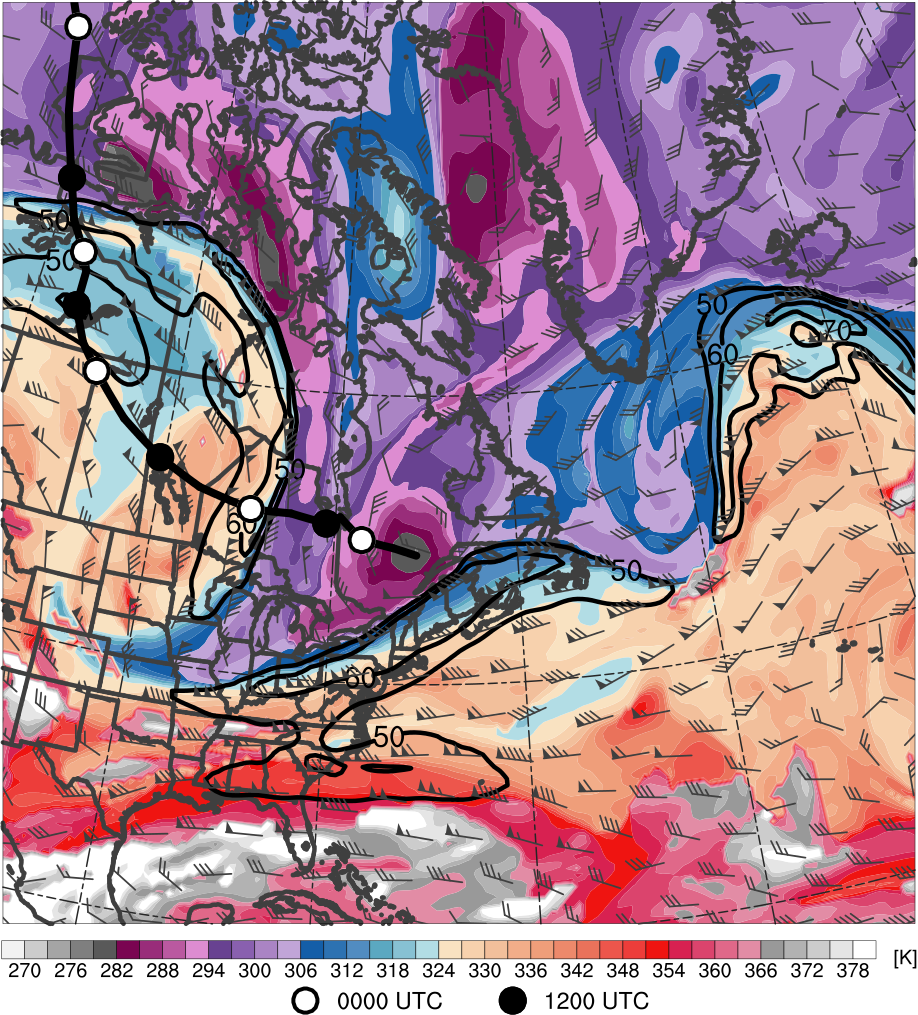 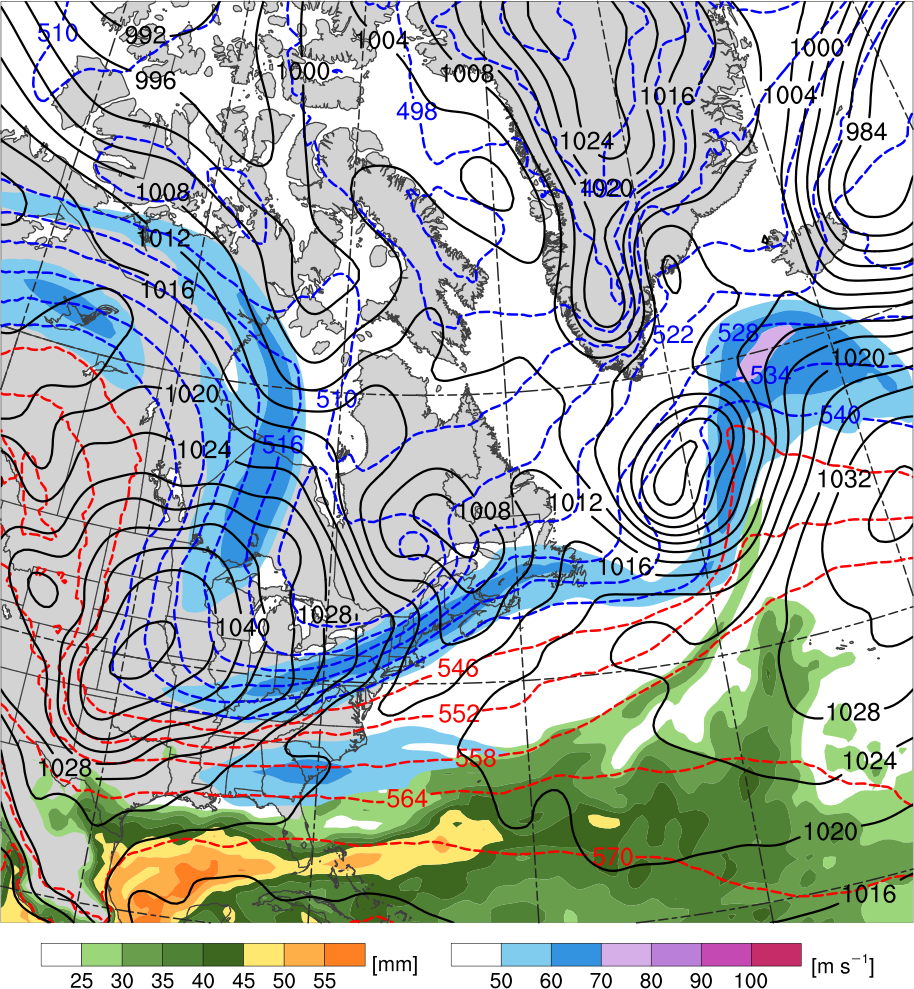 60°N
60°N
R2
TPV
L1003
H
T2
C
R3
H
H
40°N
40°N
T1
20°N
20°N
100°W
80°W
60°W
40°W
100°W
80°W
60°W
40°W
Potential temperature (K, shaded), wind speed (black, every 10 m s−1  starting at 50 m s−1),     and wind (m s−1, barbs) on 2-PVU surface
250-hPa wind speed (m s−1, shaded), 
1000–500-hPa thickness (dam, blue/red), 
MSLP (hPa, black), PW (mm, shaded)
TPV–NAJ Interaction
0000 UTC 13 Nov 2013
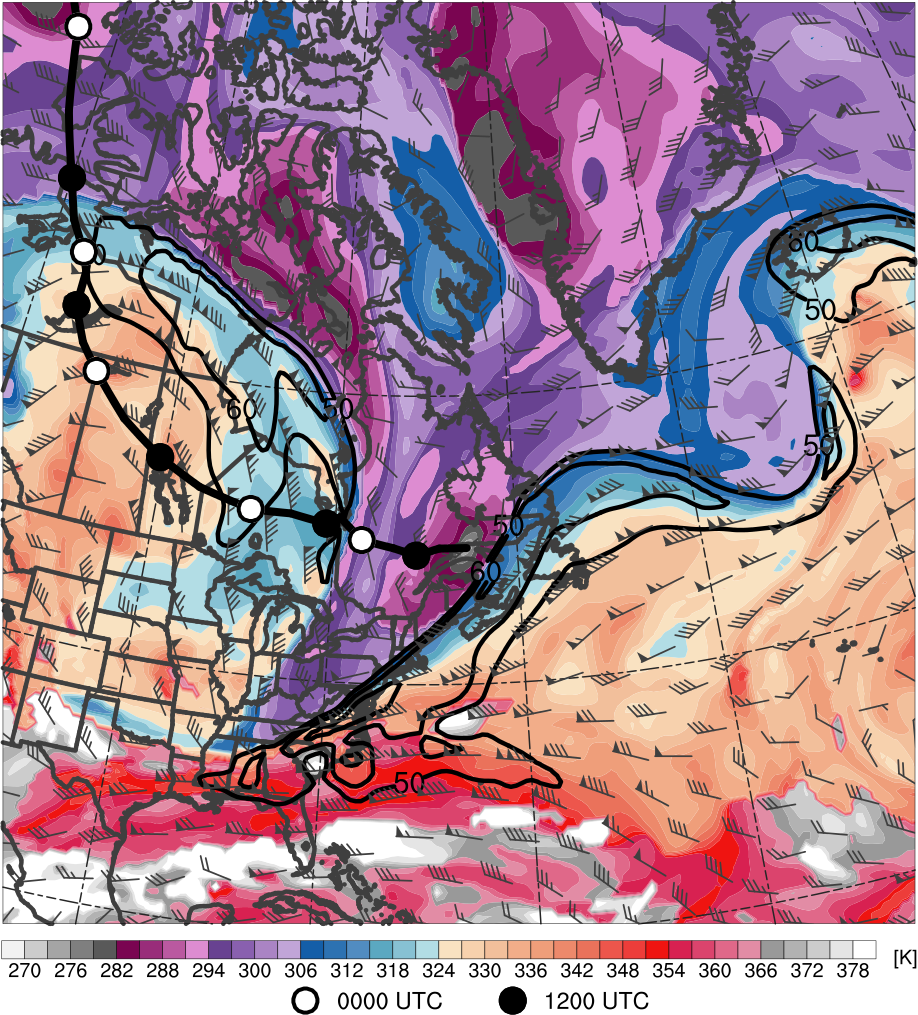 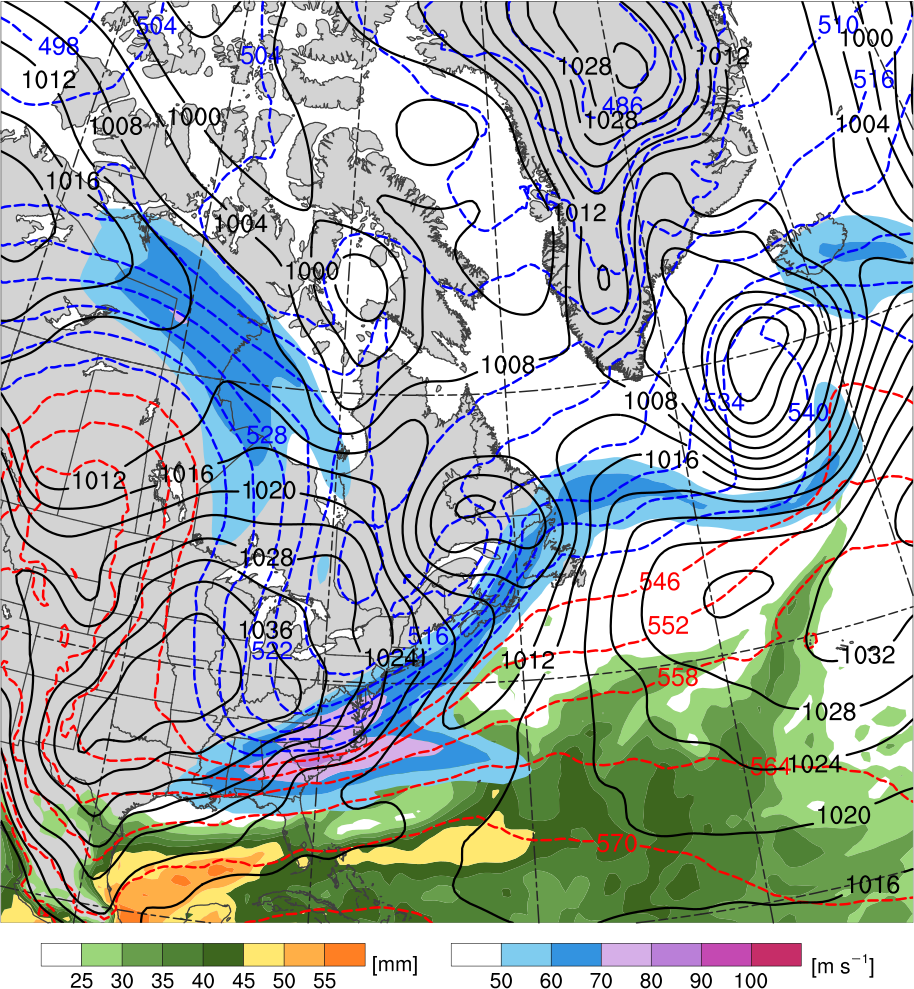 60°N
60°N
TPV
T2
L999
R2
C
R3
H
40°N
40°N
H
T1
20°N
20°N
100°W
80°W
60°W
40°W
100°W
80°W
60°W
40°W
Potential temperature (K, shaded), wind speed (black, every 10 m s−1  starting at 50 m s−1),     and wind (m s−1, barbs) on 2-PVU surface
250-hPa wind speed (m s−1, shaded), 
1000–500-hPa thickness (dam, blue/red), 
MSLP (hPa, black), PW (mm, shaded)
TPV–NAJ Interaction
1200 UTC 13 Nov 2013
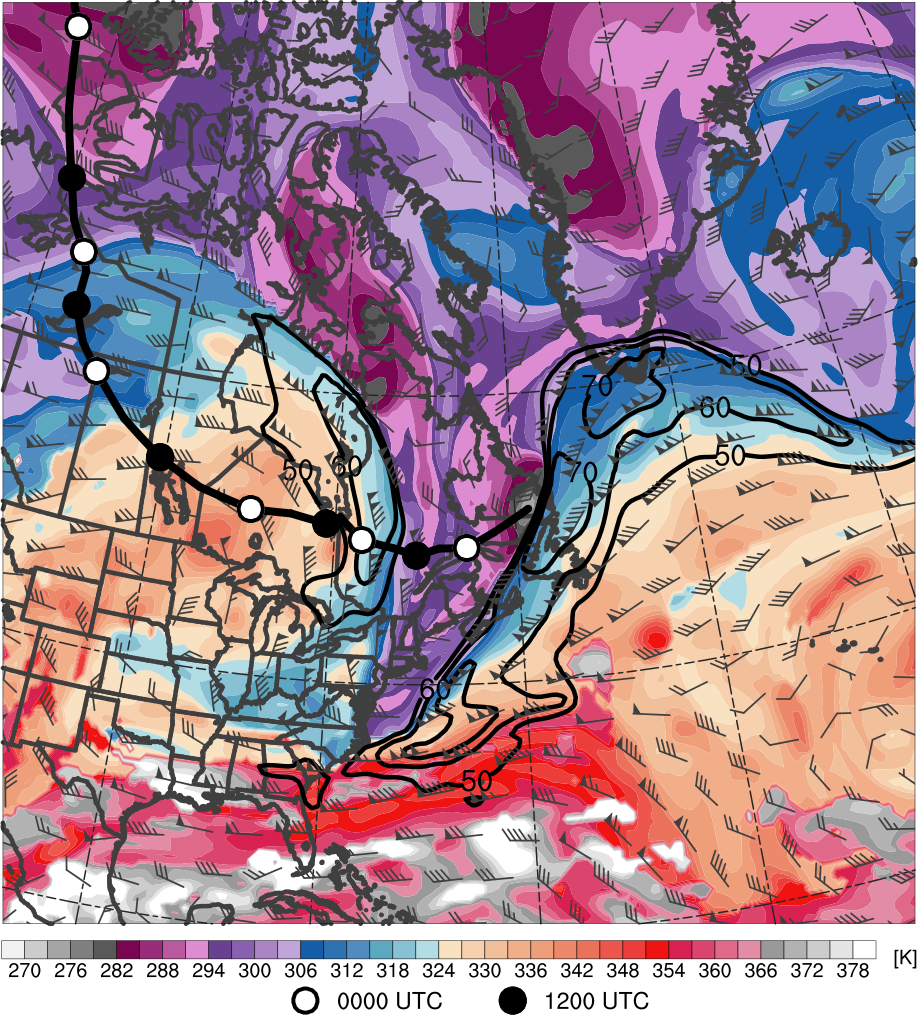 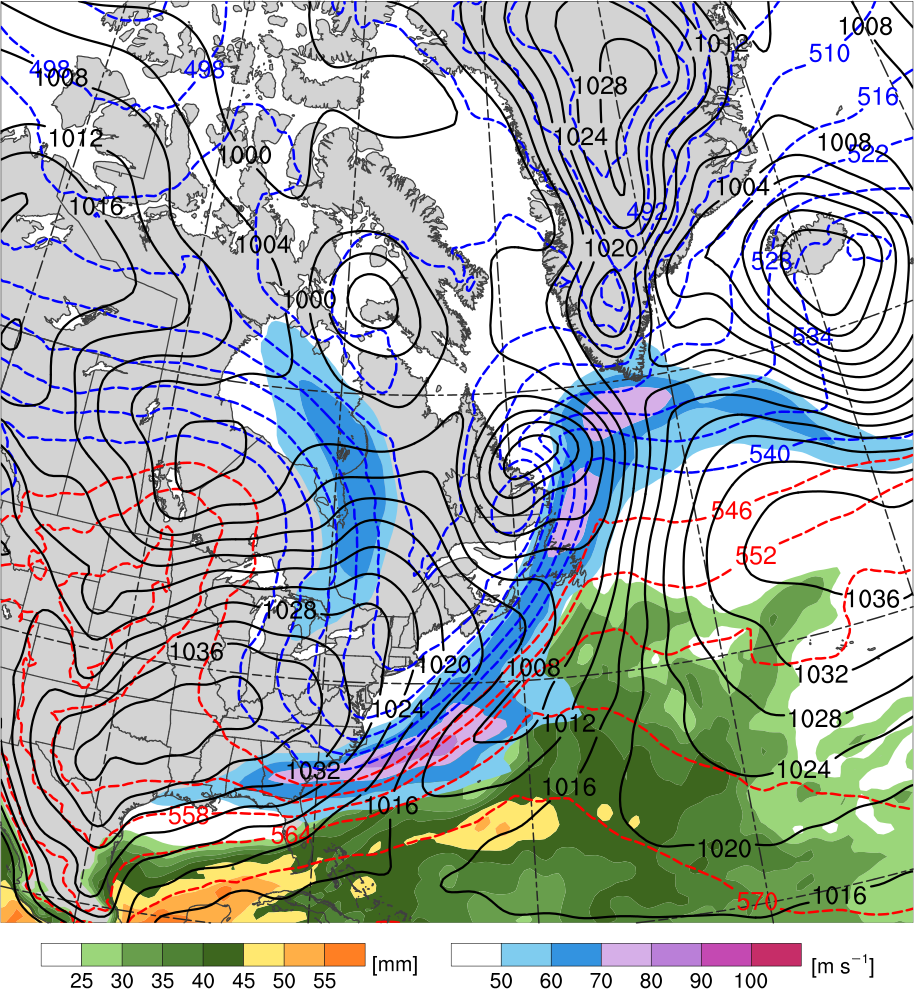 60°N
60°N
T2
TPV
L986
R3
C
H
R2
40°N
40°N
T1
H
20°N
20°N
100°W
80°W
60°W
40°W
100°W
80°W
60°W
40°W
Potential temperature (K, shaded), wind speed (black, every 10 m s−1  starting at 50 m s−1),     and wind (m s−1, barbs) on 2-PVU surface
250-hPa wind speed (m s−1, shaded), 
1000–500-hPa thickness (dam, blue/red), 
MSLP (hPa, black), PW (mm, shaded)
TPV–NAJ Interaction
1200 UTC 13 Nov 2013
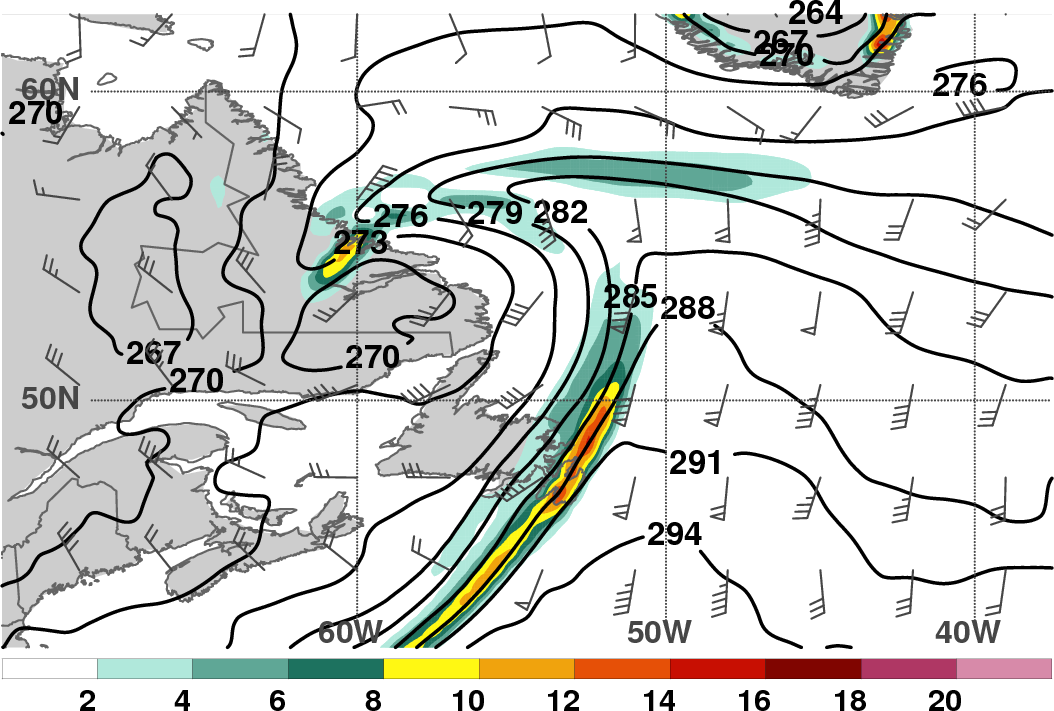 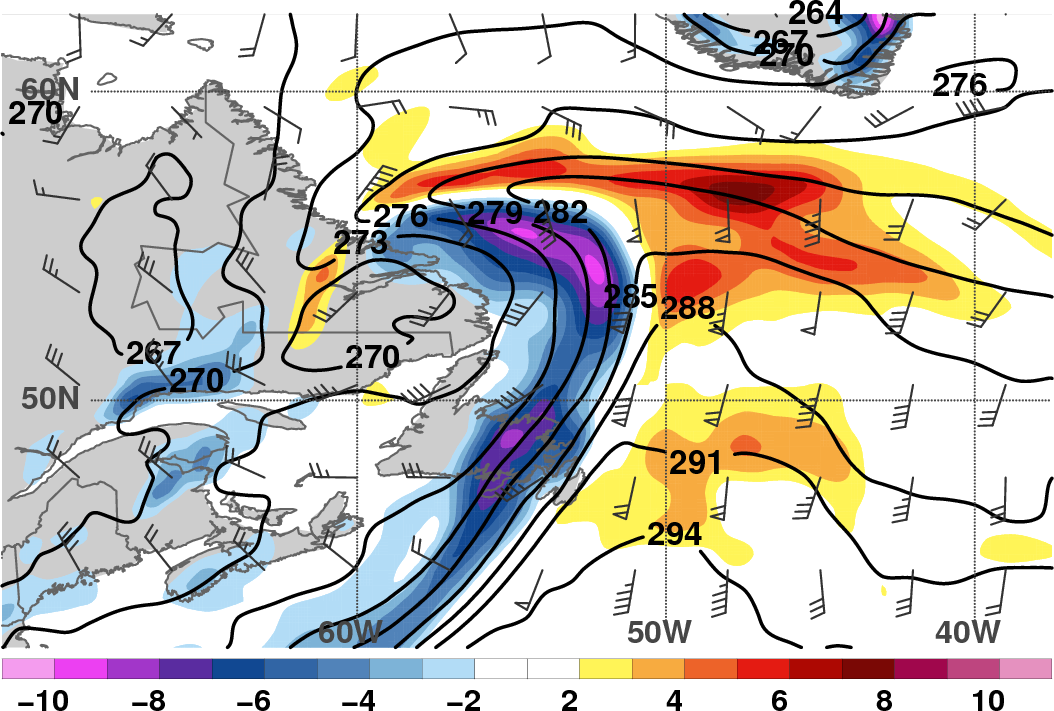 L
L
925–850-hPa  (K, black), frontogenesis
 [K (100 km) −1 (3 h)−1, shaded], and wind (m s−1, barbs)
925–850-hPa  (K, black),  advection [K (3 h)−1, shaded], 
and wind (m s−1, barbs)
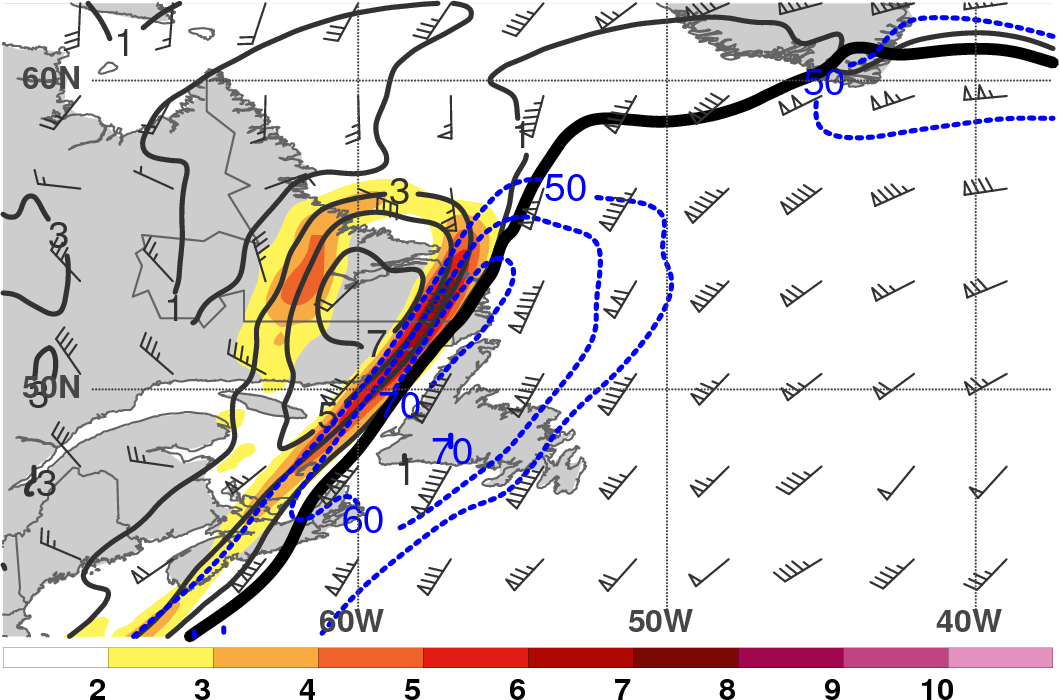 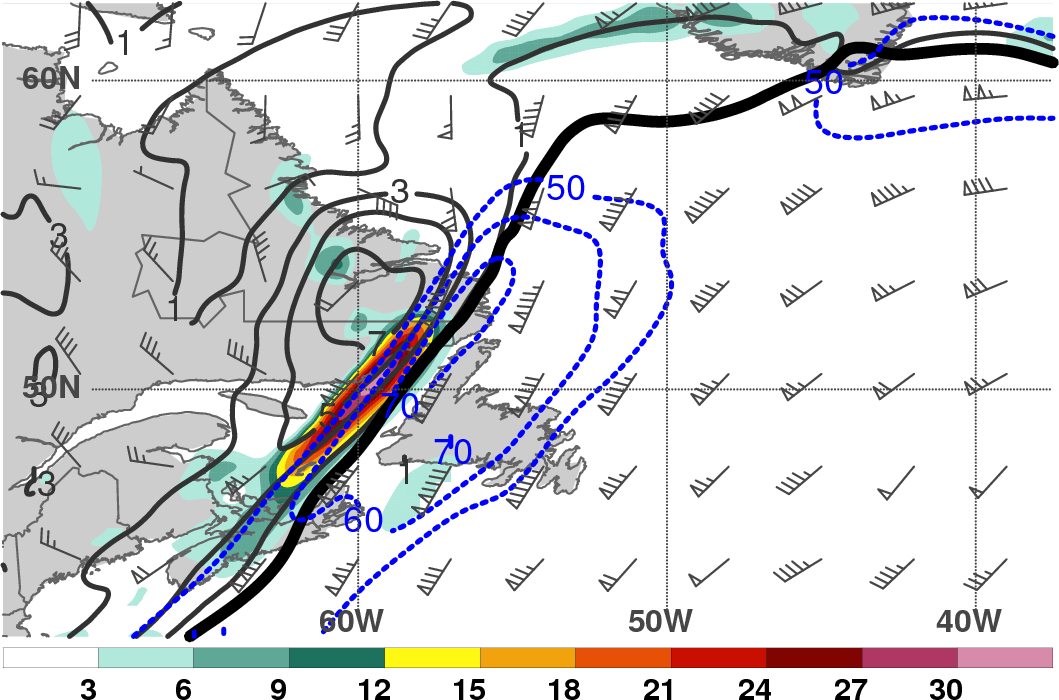 TPV
TPV
309 K 
 on DT
309 K 
 on DT
450–350-hPa PV (PVU, gray), PV gradient magnitude            [PVU (100 km)−1, shaded], wind speed (m s−1, blue)
450–350-hPa PV (PVU, gray), PV frontogenesis 
[PVU (100 km)−1  (day)−1, shaded], wind speed (m s−1, blue)
Downstream Development
0000 UTC 14 Nov 2013
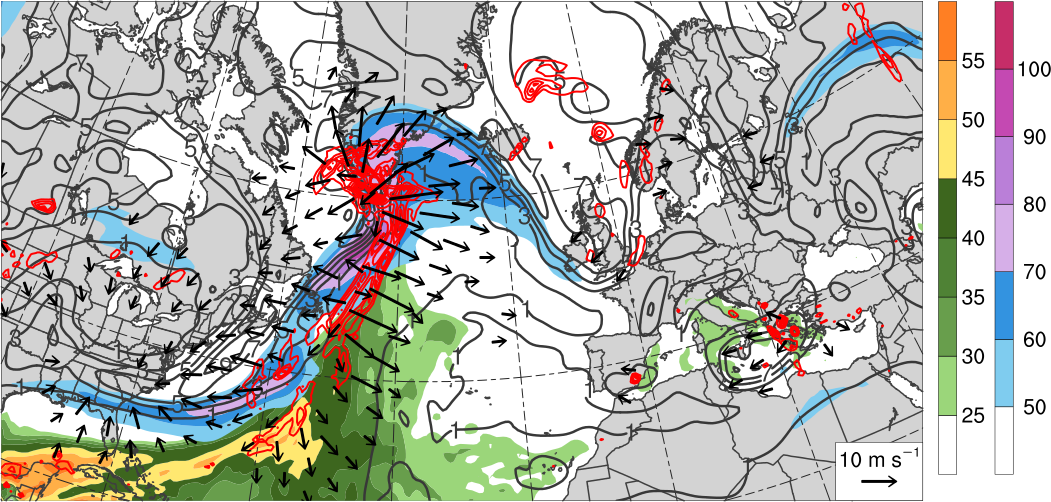 300–200-hPa PV (PVU, gray)
and irrot. wind (m s−1, vectors),
250-hPa wind speed (m s−1), 
600–400-hPa ascent 
(every 0.5 × 10−3 hPa s−1, red),
 PW (mm)
60°N
L966
40°N
H
L1000
20°N
[m s−1]
[mm]
60°W
40°W
0°
20°W
80°W
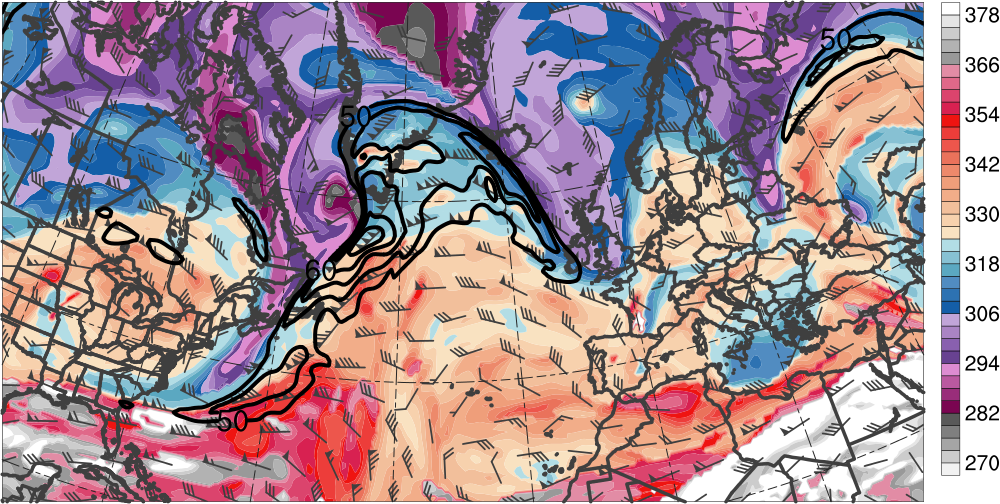 DT  (K, shaded), 
wind speed (black, every        10 m s−1  starting at 50 m s−1),     and wind (m s−1, barbs) on      2-PVU surface
60°N
TPV
R3
T2
R2
40°N
T1
20°N
[K]
60°W
40°W
0°
20°W
20°E
80°W
Downstream Development
1200 UTC 14 Nov 2013
300–200-hPa PV (PVU, gray)
and irrot. wind (m s−1, vectors),
250-hPa wind speed (m s−1), 
600–400-hPa ascent 
(every 0.5 × 10−3 hPa s−1, red),
 PW (mm)
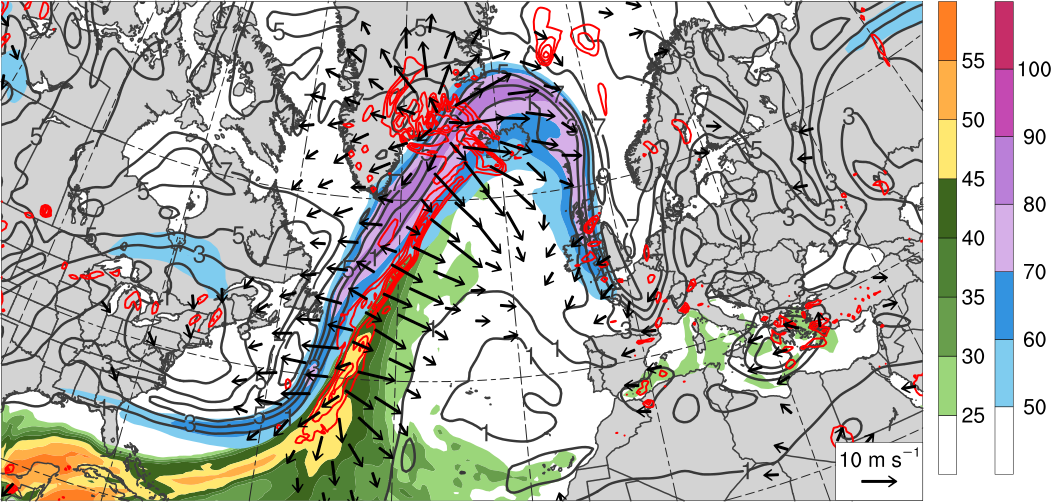 60°N
L975
L971
40°N
H
L999
20°N
[m s−1]
[mm]
60°W
40°W
0°
20°W
80°W
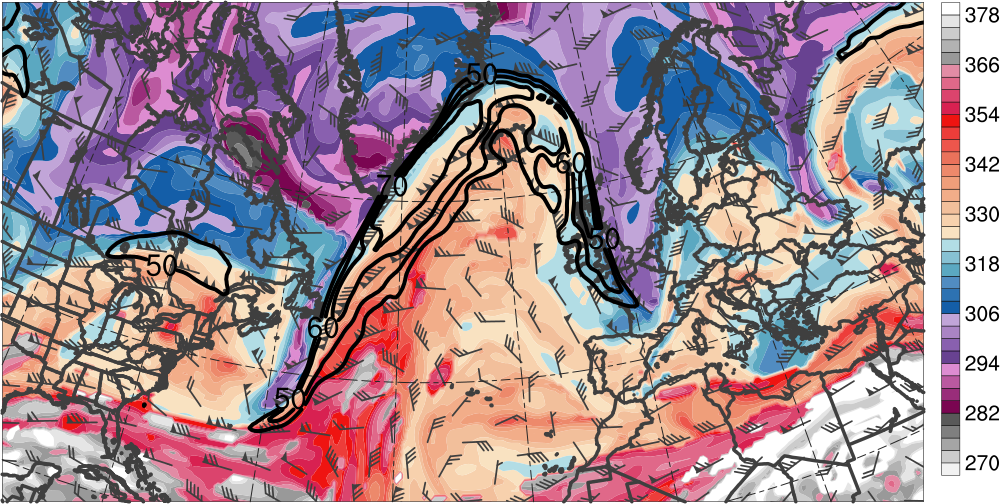 DT  (K, shaded), 
wind speed (black, every        10 m s−1  starting at 50 m s−1),     and wind (m s−1, barbs) on      2-PVU surface
60°N
TPV
R3
T2
40°N
R2
T1
20°N
[K]
60°W
40°W
0°
20°W
20°E
80°W
Downstream Development
0000 UTC 15 Nov 2013
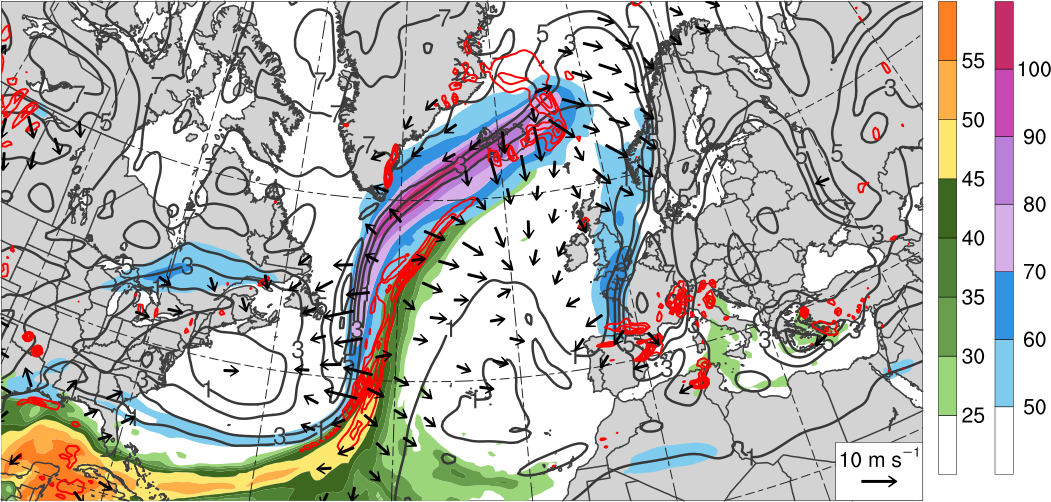 300–200-hPa PV (PVU, gray)
and irrot. wind (m s−1, vectors),
250-hPa wind speed (m s−1), 
600–400-hPa ascent 
(every 0.5 × 10−3 hPa s−1, red),
 PW (mm)
L976
60°N
L996
40°N
H
20°N
[m s−1]
[mm]
60°W
40°W
0°
20°W
80°W
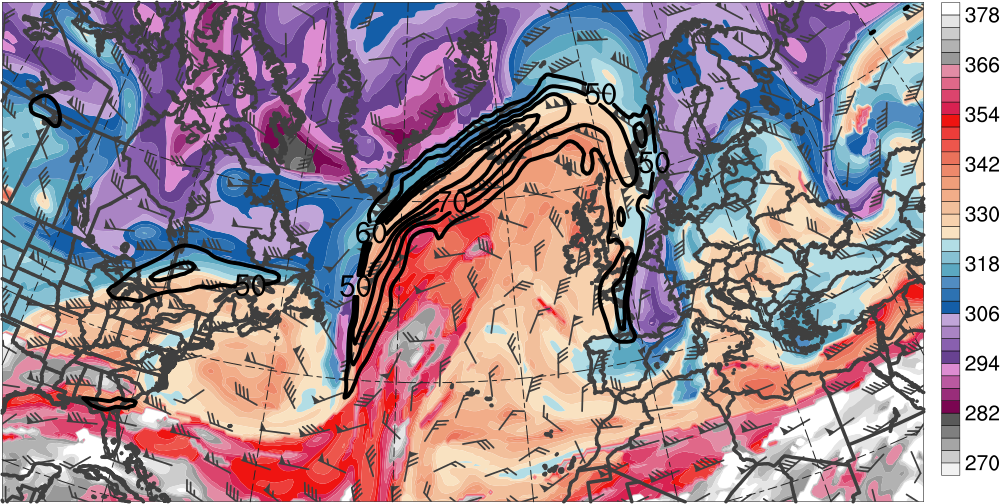 DT  (K, shaded), 
wind speed (black, every        10 m s−1  starting at 50 m s−1),     and wind (m s−1, barbs) on      2-PVU surface
TPV
60°N
R3
40°N
T2
T1
R2
20°N
[K]
60°W
40°W
0°
20°W
20°E
80°W
Downstream Development
1200 UTC 15 Nov 2013
L958
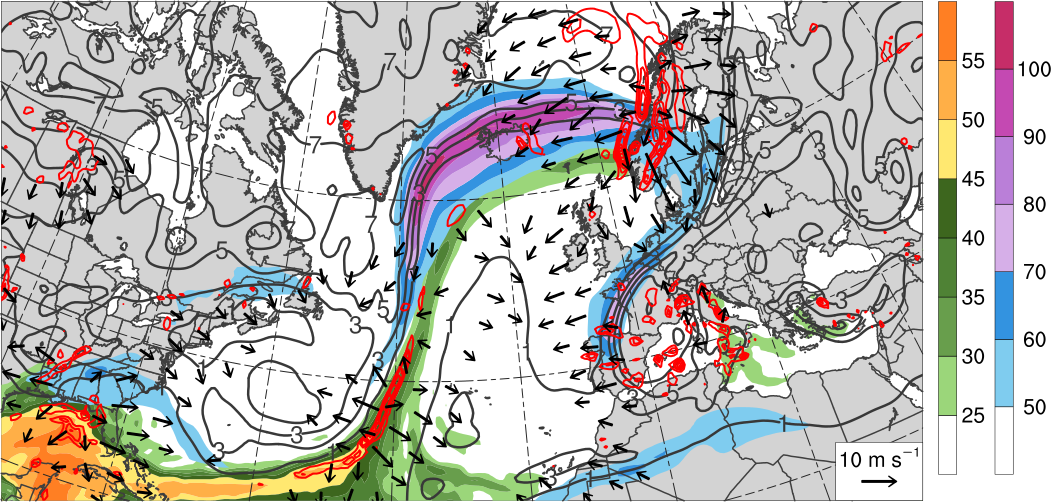 300–200-hPa PV (PVU, gray)
and irrot. wind (m s−1, vectors),
250-hPa wind speed (m s−1), 
600–400-hPa ascent 
(every 0.5 × 10−3 hPa s−1, red),
 PW (mm)
60°N
L994
40°N
H
20°N
[m s−1]
[mm]
60°W
40°W
0°
20°W
80°W
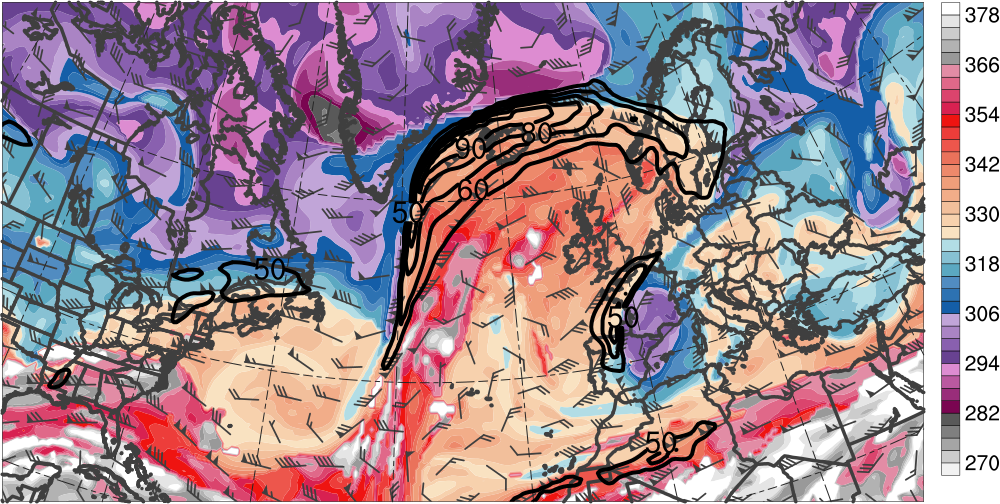 DT  (K, shaded), 
wind speed (black, every        10 m s−1  starting at 50 m s−1),     and wind (m s−1, barbs) on      2-PVU surface
60°N
R3
T1
40°N
T2
R2
20°N
[K]
60°W
40°W
0°
20°W
20°E
80°W
Downstream Development
0000 UTC 16 Nov 2013
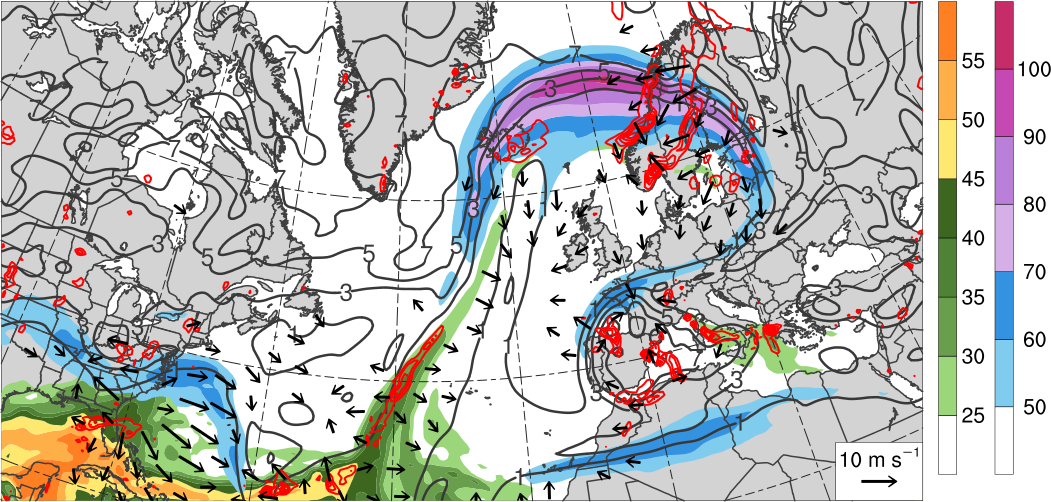 300–200-hPa PV (PVU, gray)
and irrot. wind (m s−1, vectors),
250-hPa wind speed (m s−1), 
600–400-hPa ascent 
(every 0.5 × 10−3 hPa s−1, red),
 PW (mm)
60°N
L987
40°N
H
20°N
[m s−1]
[mm]
60°W
40°W
0°
20°W
80°W
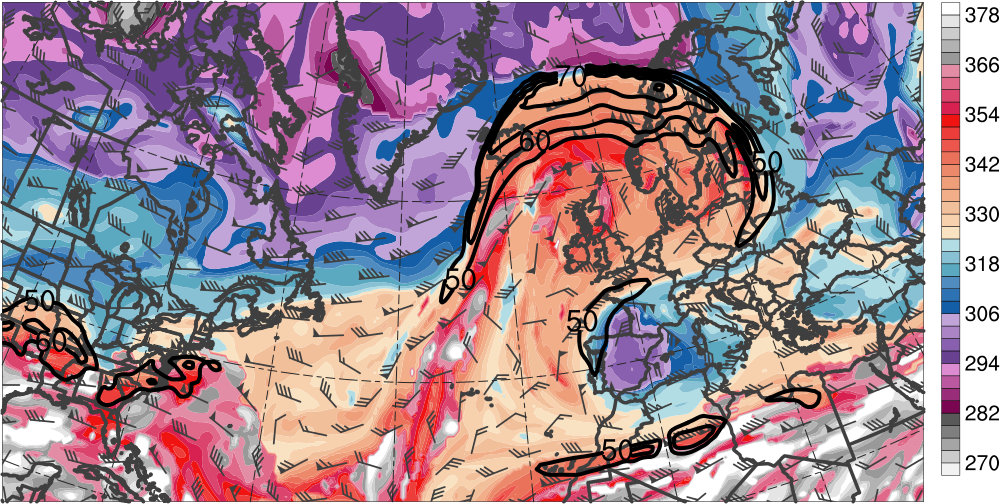 DT  (K, shaded), 
wind speed (black, every        10 m s−1  starting at 50 m s−1),     and wind (m s−1, barbs) on      2-PVU surface
60°N
R3
40°N
T2
20°N
[K]
60°W
40°W
0°
20°W
20°E
80°W
Downstream Development
1200 UTC 16 Nov 2013
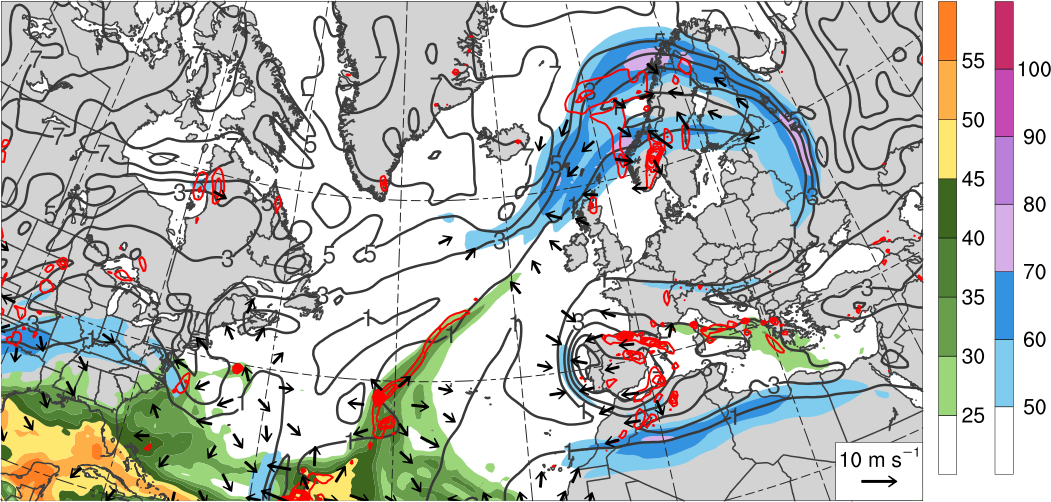 300–200-hPa PV (PVU, gray)
and irrot. wind (m s−1, vectors),
250-hPa wind speed (m s−1), 
600–400-hPa ascent 
(every 0.5 × 10−3 hPa s−1, red),
 PW (mm)
60°N
L974
40°N
H
20°N
[m s−1]
[mm]
60°W
40°W
0°
20°W
80°W
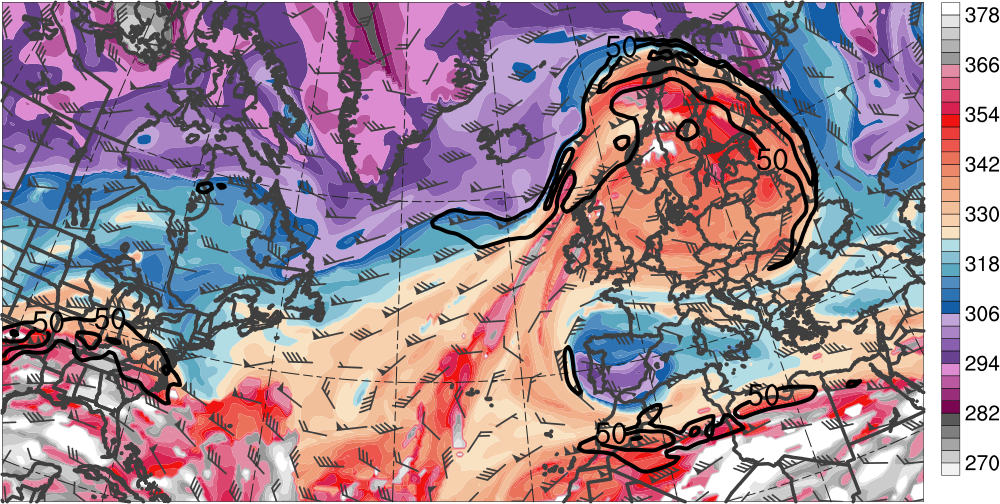 DT  (K, shaded), 
wind speed (black, every        10 m s−1  starting at 50 m s−1),     and wind (m s−1, barbs) on      2-PVU surface
60°N
R3
40°N
T2
20°N
[K]
60°W
40°W
0°
20°W
20°E
80°W
Downstream Development
0000 UTC 17 Nov 2013
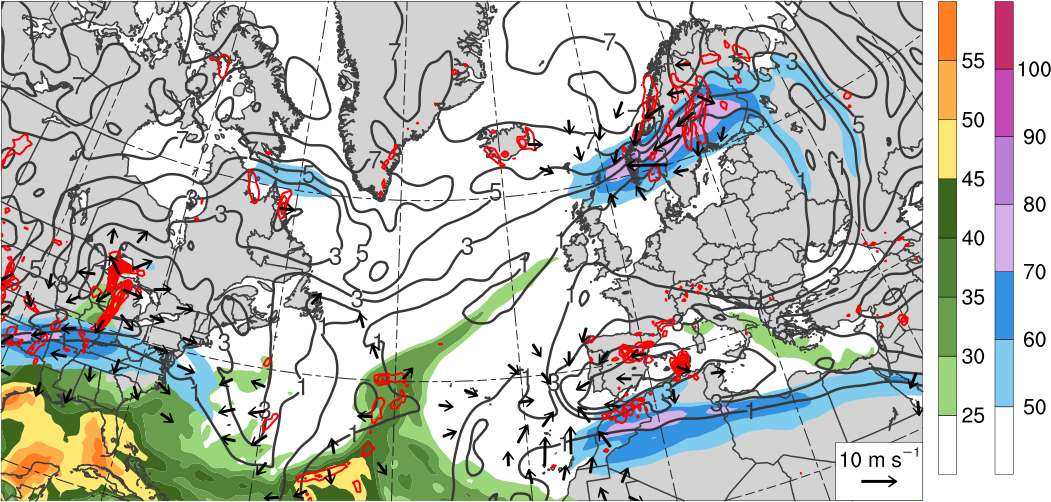 300–200-hPa PV (PVU, gray)
and irrot. wind (m s−1, vectors),
250-hPa wind speed (m s−1), 
600–400-hPa ascent 
(every 0.5 × 10−3 hPa s−1, red),
 PW (mm)
L969
60°N
40°N
H
20°N
[m s−1]
[mm]
60°W
40°W
0°
20°W
80°W
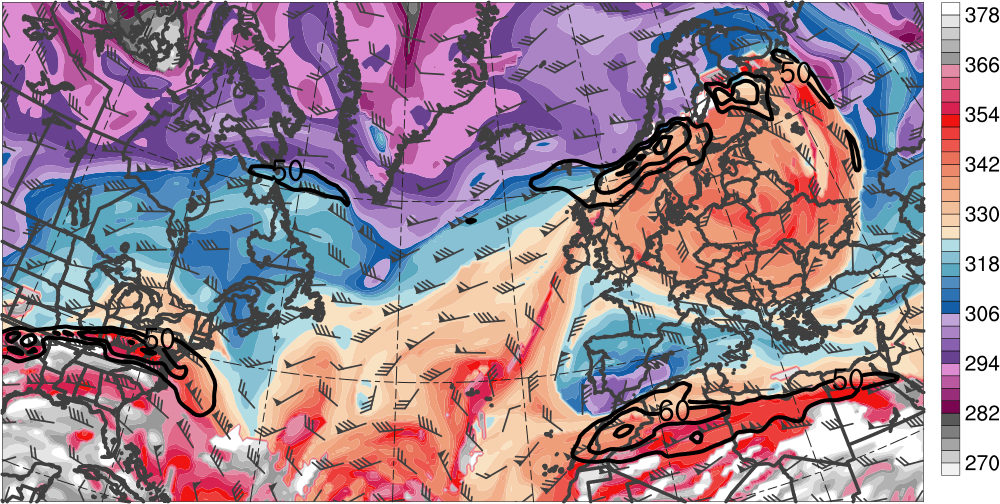 DT  (K, shaded), 
wind speed (black, every        10 m s−1  starting at 50 m s−1),     and wind (m s−1, barbs) on      2-PVU surface
60°N
R3
40°N
T2
20°N
[K]
60°W
40°W
0°
20°W
20°E
80°W
Downstream Development
1200 UTC 17 Nov 2013
L971
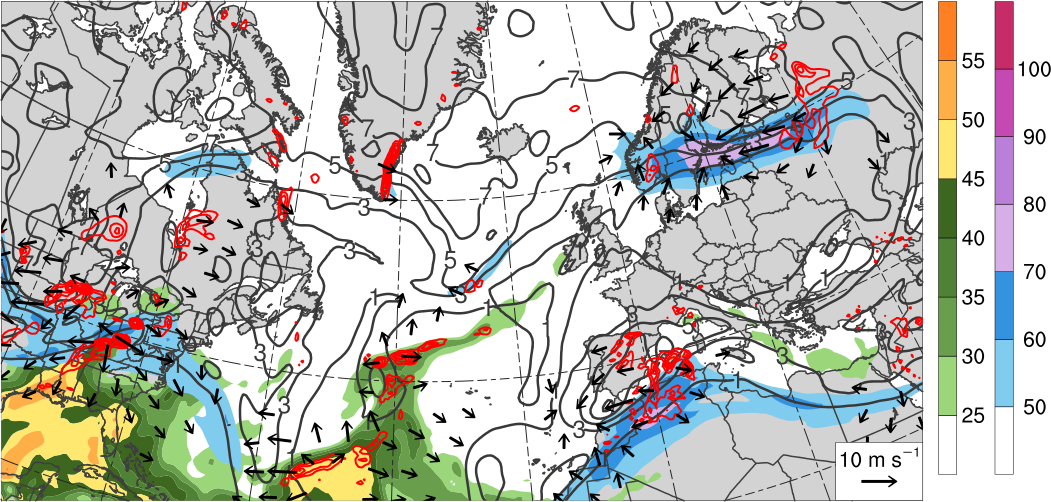 300–200-hPa PV (PVU, gray)
and irrot. wind (m s−1, vectors),
250-hPa wind speed (m s−1), 
600–400-hPa ascent 
(every 0.5 × 10−3 hPa s−1, red),
 PW (mm)
60°N
40°N
H
20°N
[m s−1]
[mm]
60°W
40°W
0°
20°W
80°W
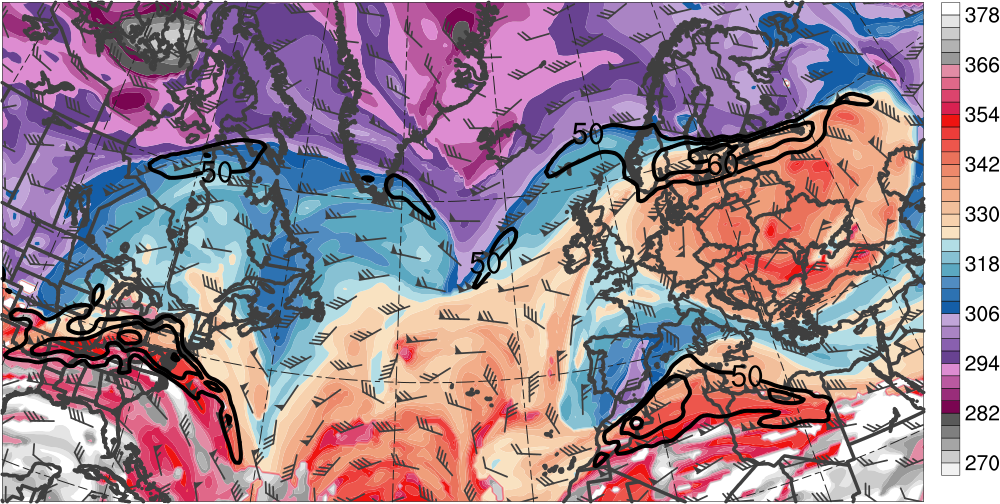 DT  (K, shaded), 
wind speed (black, every        10 m s−1  starting at 50 m s−1),     and wind (m s−1, barbs) on      2-PVU surface
60°N
R3
40°N
T2
20°N
[K]
60°W
40°W
0°
20°W
20°E
80°W
Downstream Development
0000 UTC 18 Nov 2013
L975
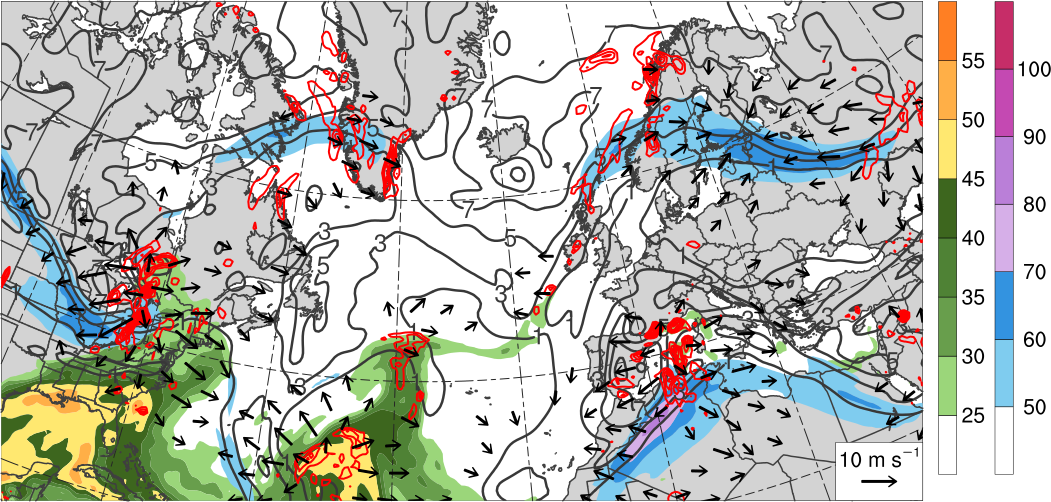 300–200-hPa PV (PVU, gray)
and irrot. wind (m s−1, vectors),
250-hPa wind speed (m s−1), 
600–400-hPa ascent 
(every 0.5 × 10−3 hPa s−1, red),
 PW (mm)
60°N
40°N
L1005
H
20°N
[m s−1]
[mm]
60°W
40°W
0°
20°W
80°W
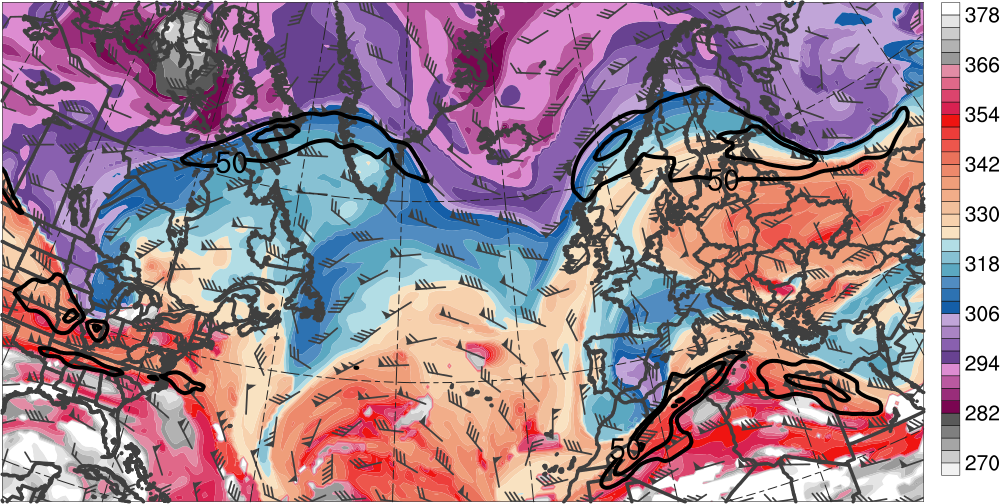 DT  (K, shaded), 
wind speed (black, every        10 m s−1  starting at 50 m s−1),     and wind (m s−1, barbs) on      2-PVU surface
60°N
R3
40°N
T2
20°N
[K]
60°W
40°W
0°
20°W
20°E
80°W
Downstream Development
1200 UTC 18 Nov 2013
L975
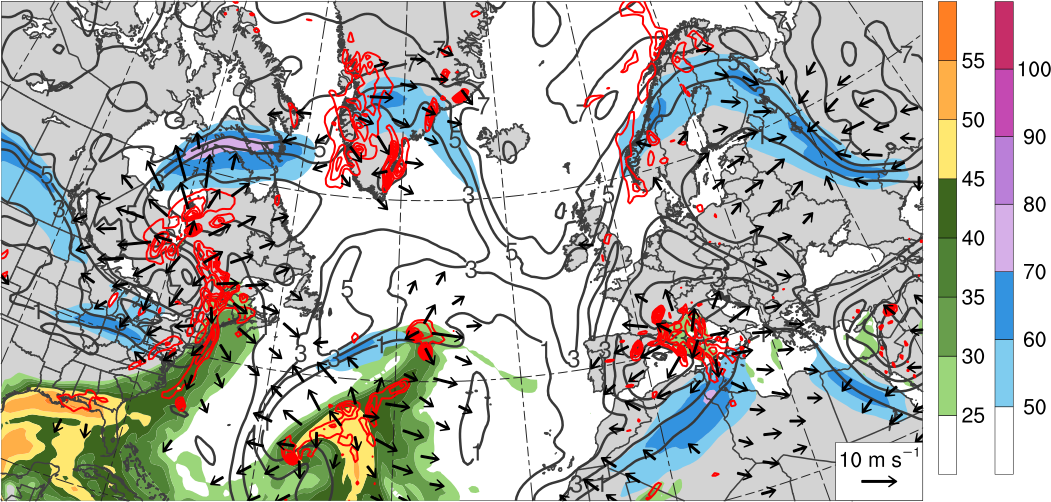 300–200-hPa PV (PVU, gray)
and irrot. wind (m s−1, vectors),
250-hPa wind speed (m s−1), 
600–400-hPa ascent 
(every 0.5 × 10−3 hPa s−1, red),
 PW (mm)
60°N
40°N
L999
H
20°N
[m s−1]
[mm]
60°W
40°W
0°
20°W
80°W
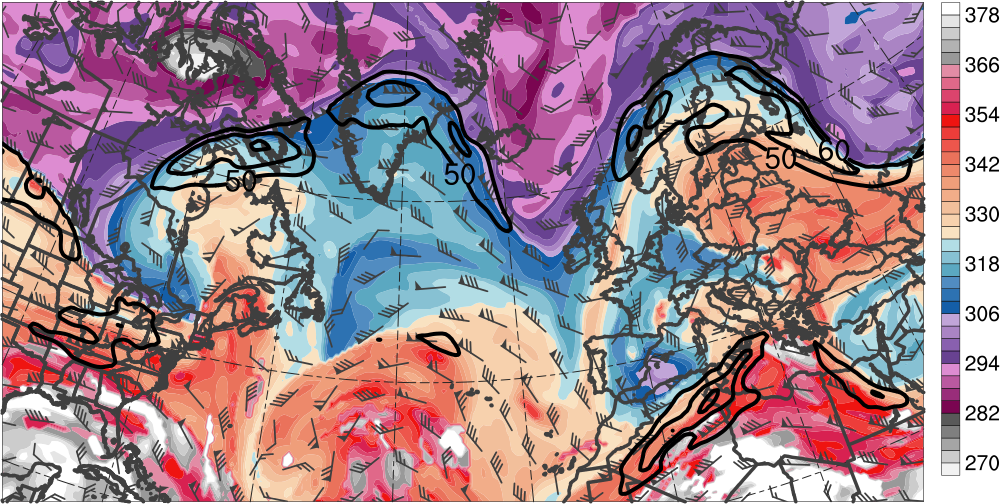 DT  (K, shaded), 
wind speed (black, every        10 m s−1  starting at 50 m s−1),     and wind (m s−1, barbs) on      2-PVU surface
60°N
R3
40°N
T2
20°N
[K]
60°W
40°W
0°
20°W
20°E
80°W
Flooding Event
1200 UTC 18 Nov 2013
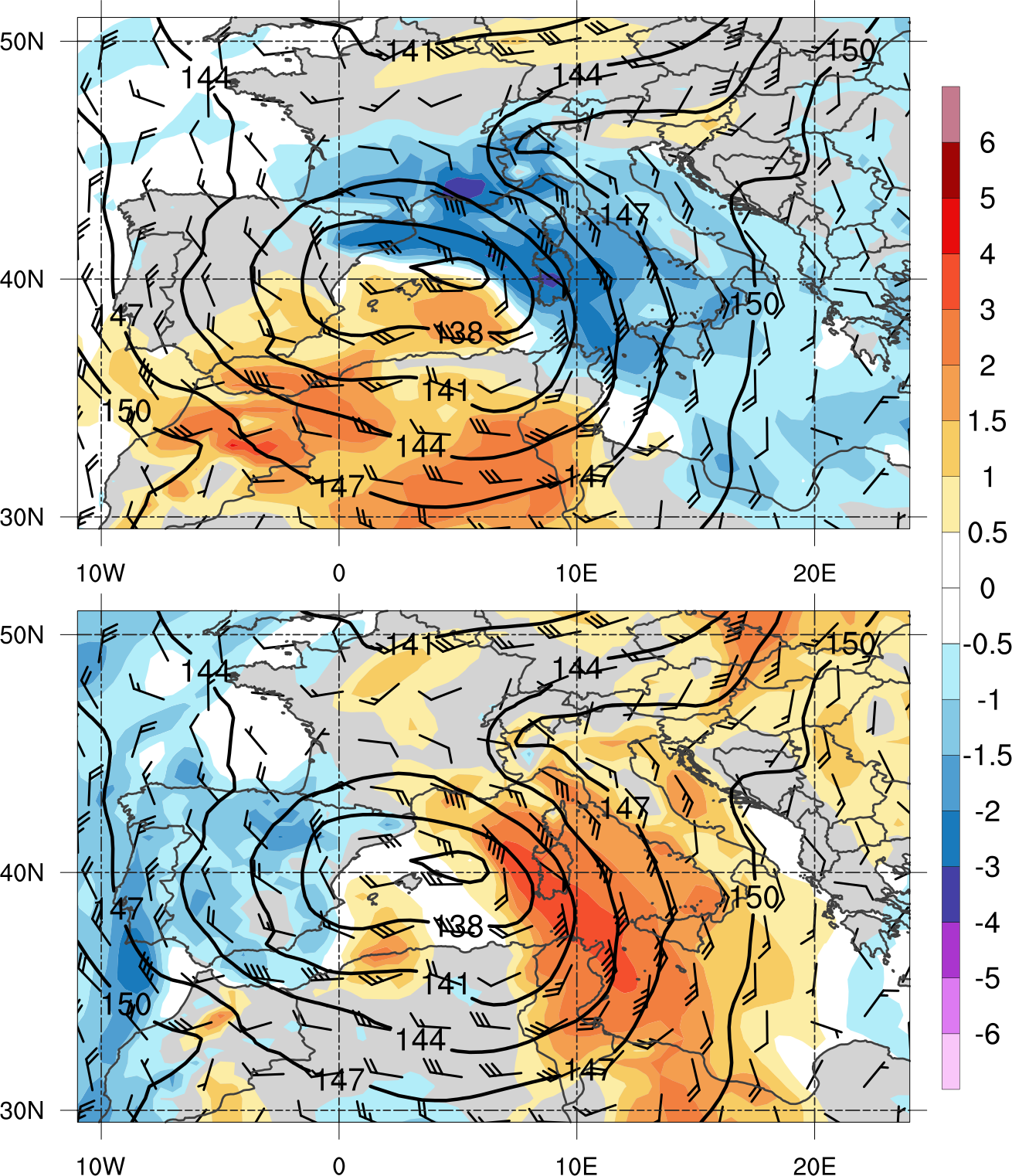 850-hPa geopotential height    (dam, black), wind (m s−1, barbs),  and standardized anomalies          (σ, shaded) of u wind (top)           and v wind (bottom)
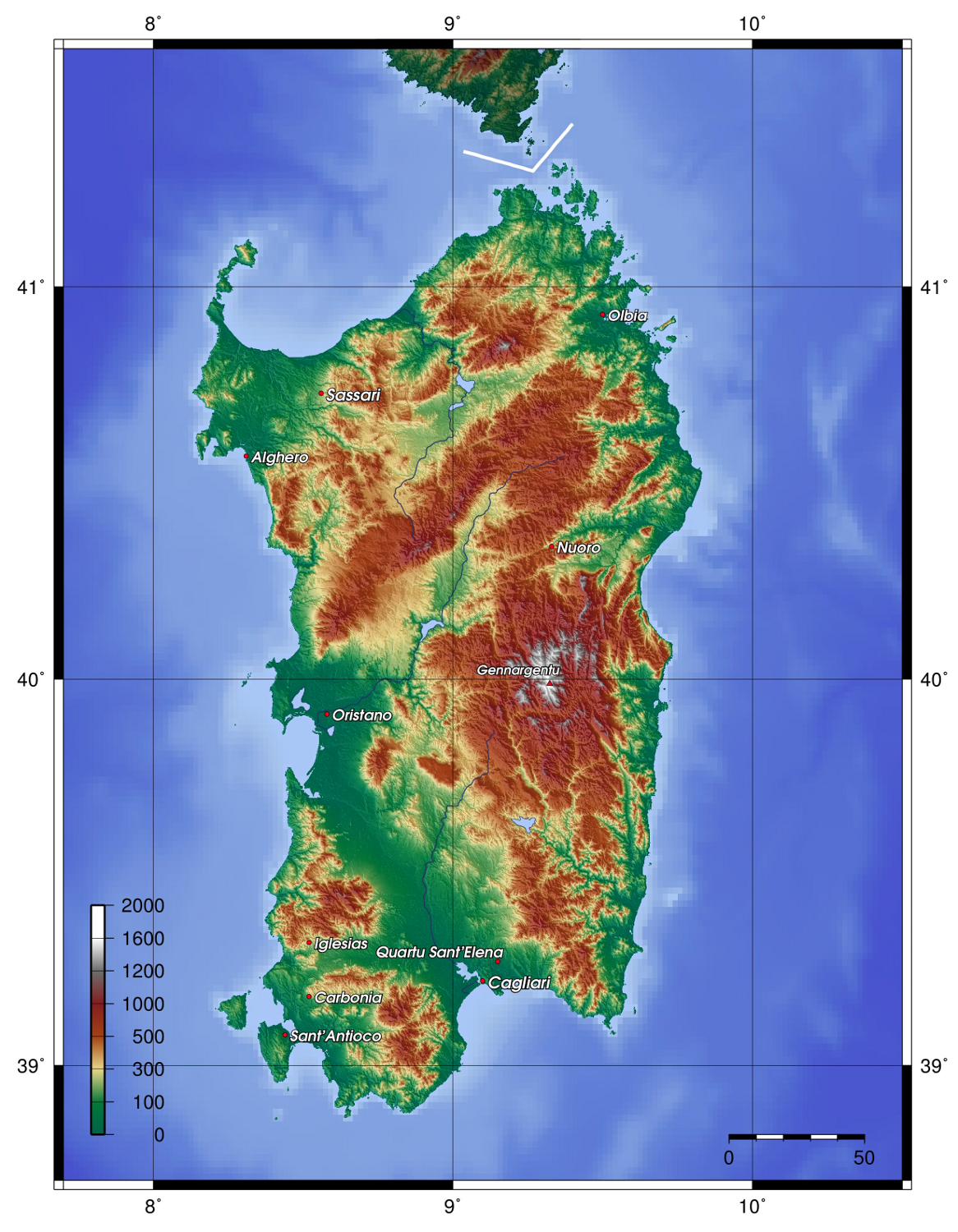 (Source: http://it.wikipedia.org/wiki/Campidano)
Sardinia
Flooding Event
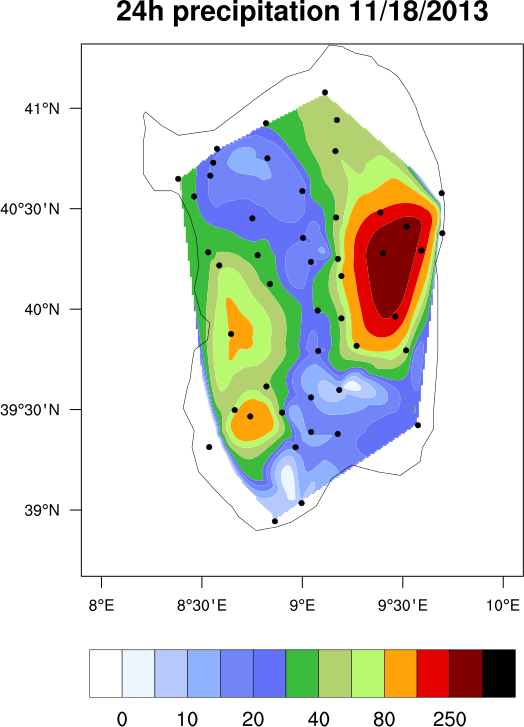 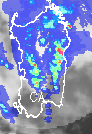 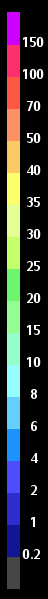 1230 UTC 18 Nov 2013
Radar-derived rainfall rate (mm h−1, color shading) and IR brightness temperature (gray shading) valid 1230 UTC 18 Nov 2013                                       (source: http://sop.hymex.org/)
24-h accumulated precipitation                   (mm, shaded) during 18 Nov 2013                                           (source: Julian Quinting)
Conclusions
Ridge amplification over North Pacific is critical to the extraction of TPV from high latitudes

TPV and associated cold surge increase baroclinicity associated with NAJ throughout the troposphere

Interaction between TPV and NAJ leads to explosive cyclogenesis in left-exit region of NAJ

Interaction between TPV, upstream trough, and downstream anticyclone induce significant ridge amplification over North Atlantic
Conclusions
NAJ intensifies to over 100 m s−1 and ridge breaks anticyclonically over northern Europe 

Downstream trough cuts off and retrogrades over southwestern Europe before interacting with subtropical jet over northern Africa

Slow-moving cutoff cyclone over Mediterranean leads to anomalously strong southeasterly upslope flow and heavy rainfall over Sardinia